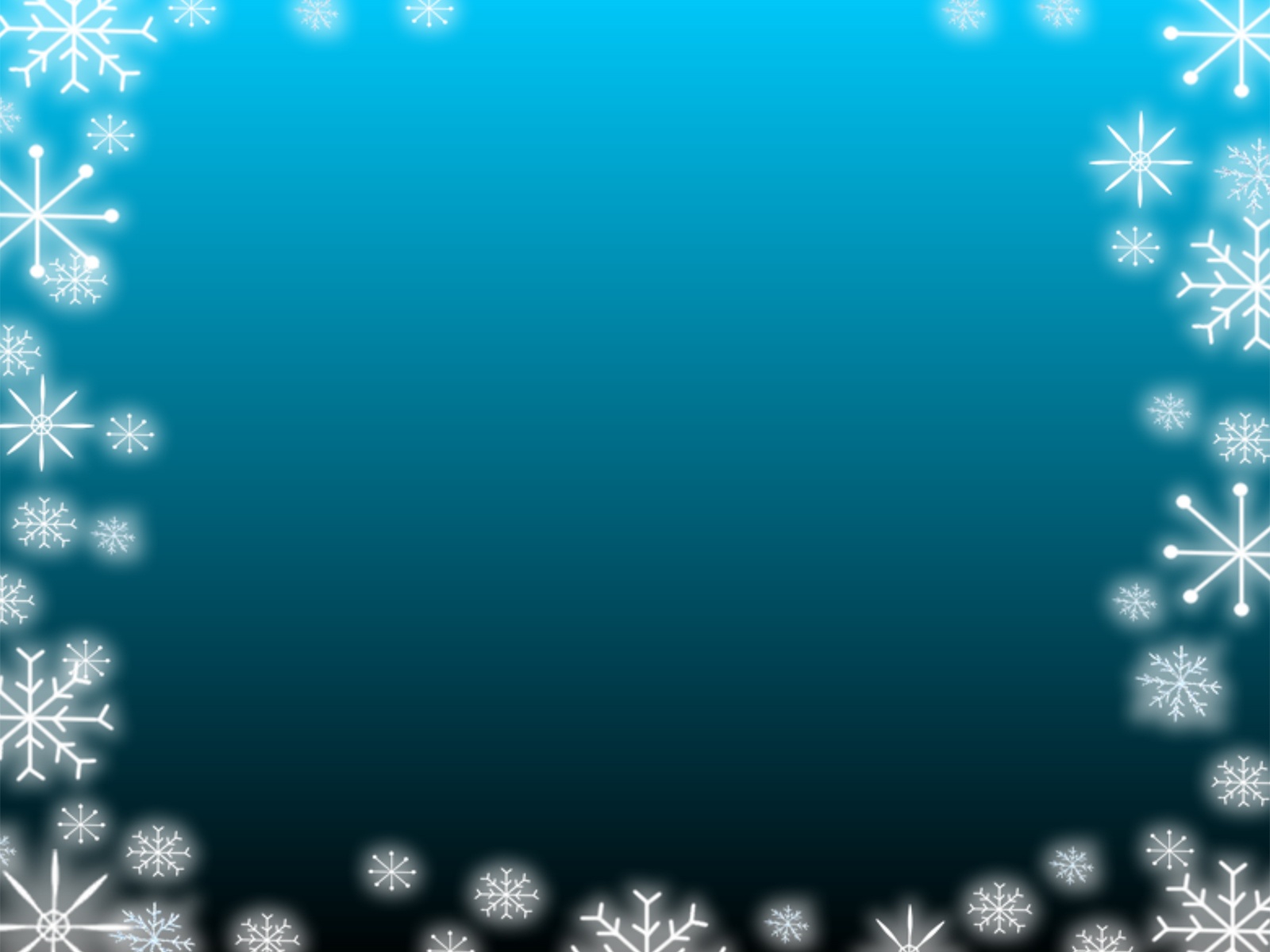 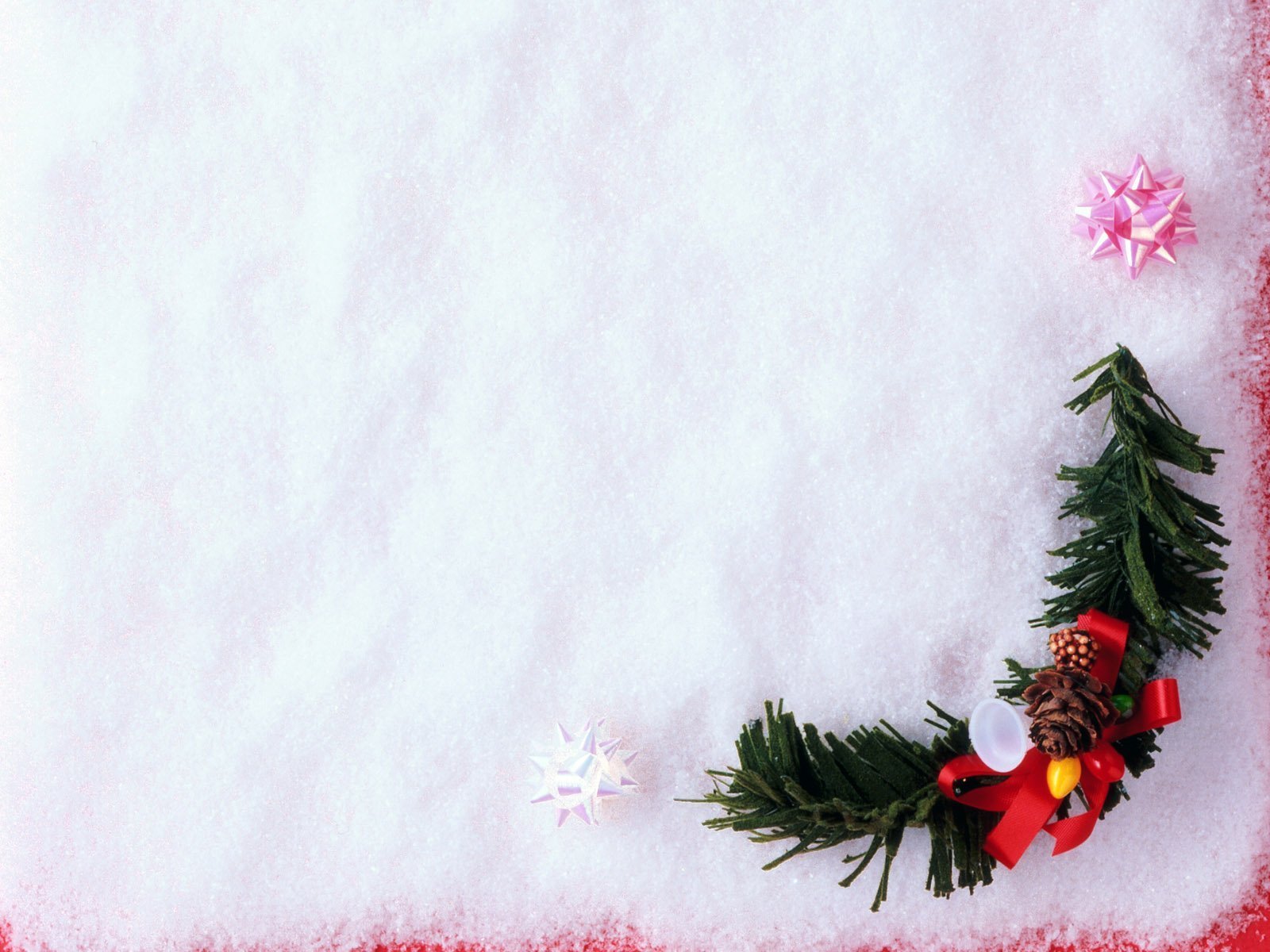 МБДОУ МО г. Краснодар « Детский сад №33»
« Рождественский теремок»
Группа «Улыбка»
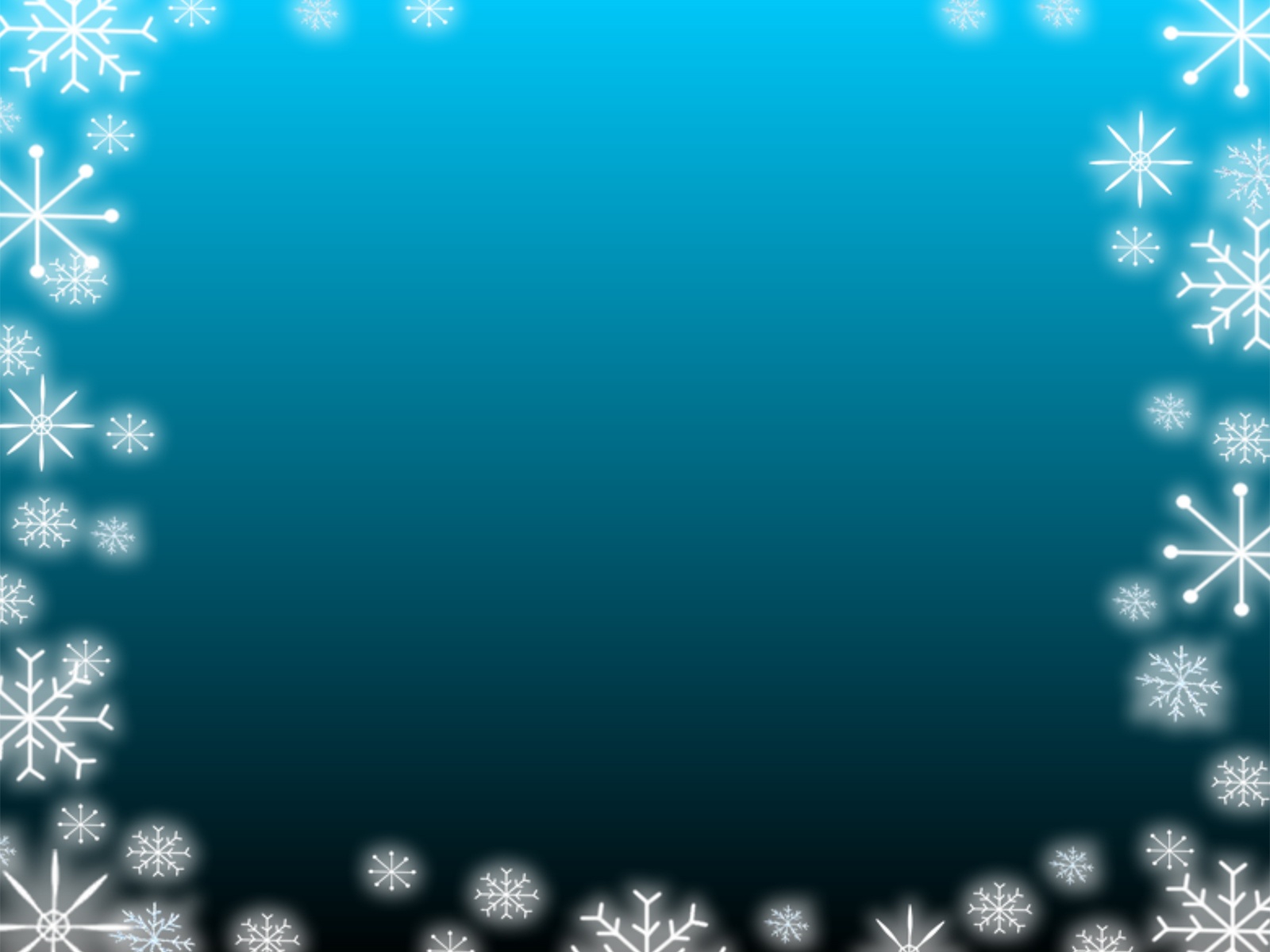 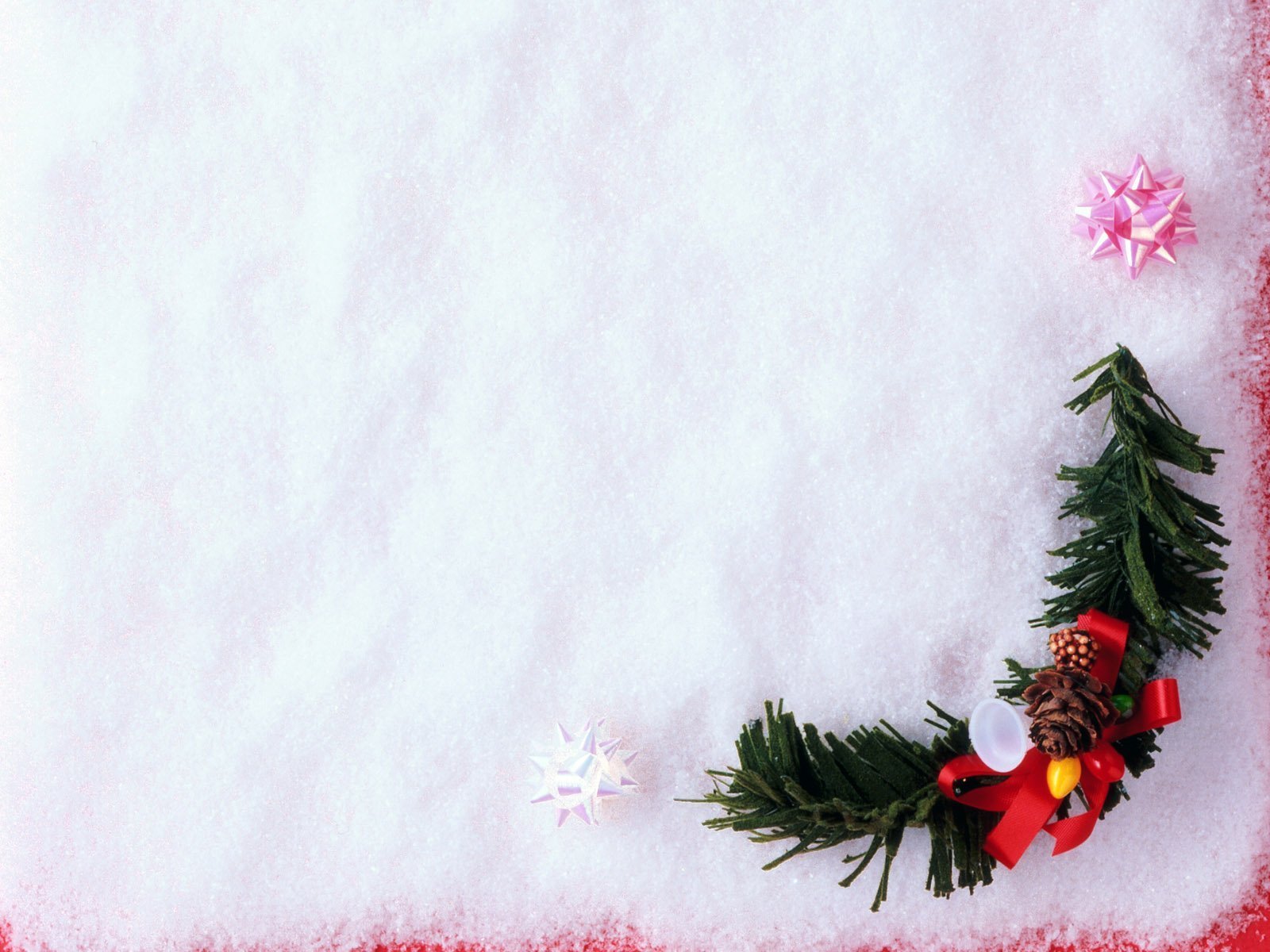 Рождество! Рождество! Рождество!
Чудный праздник у нас на дворе! 
Свет и радость оно принесло
 В каждый дом и к тебе, и ко мне!
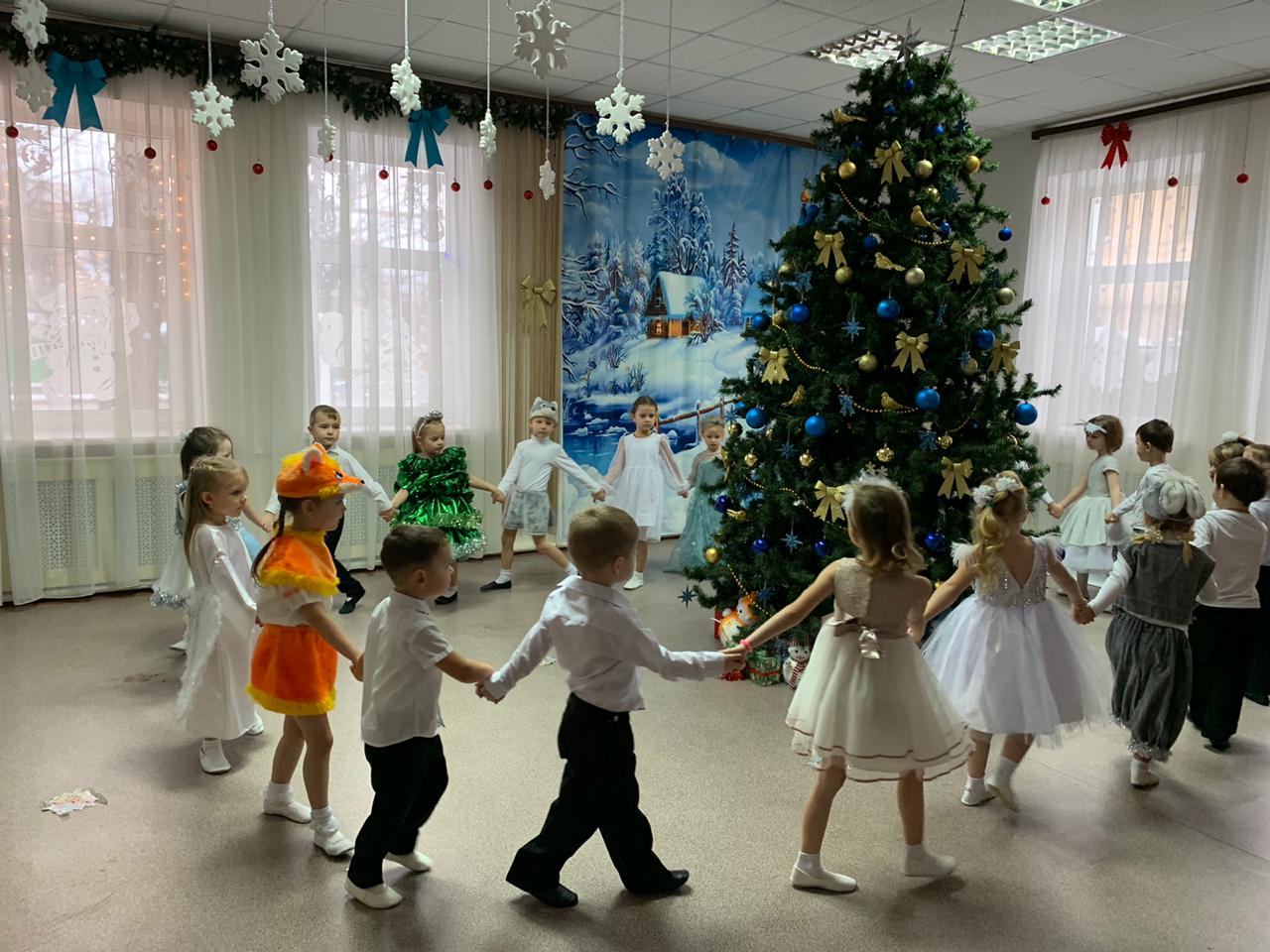 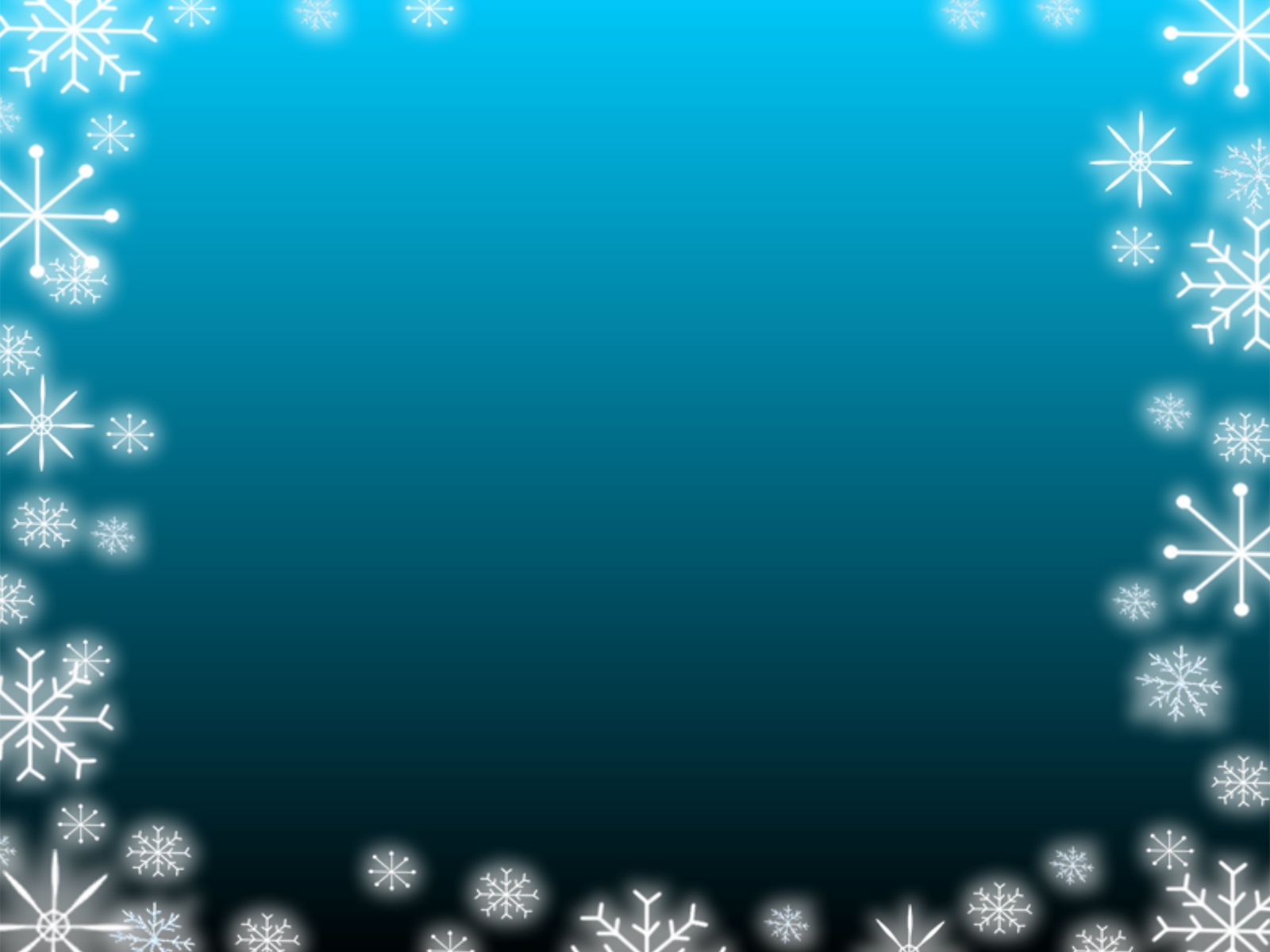 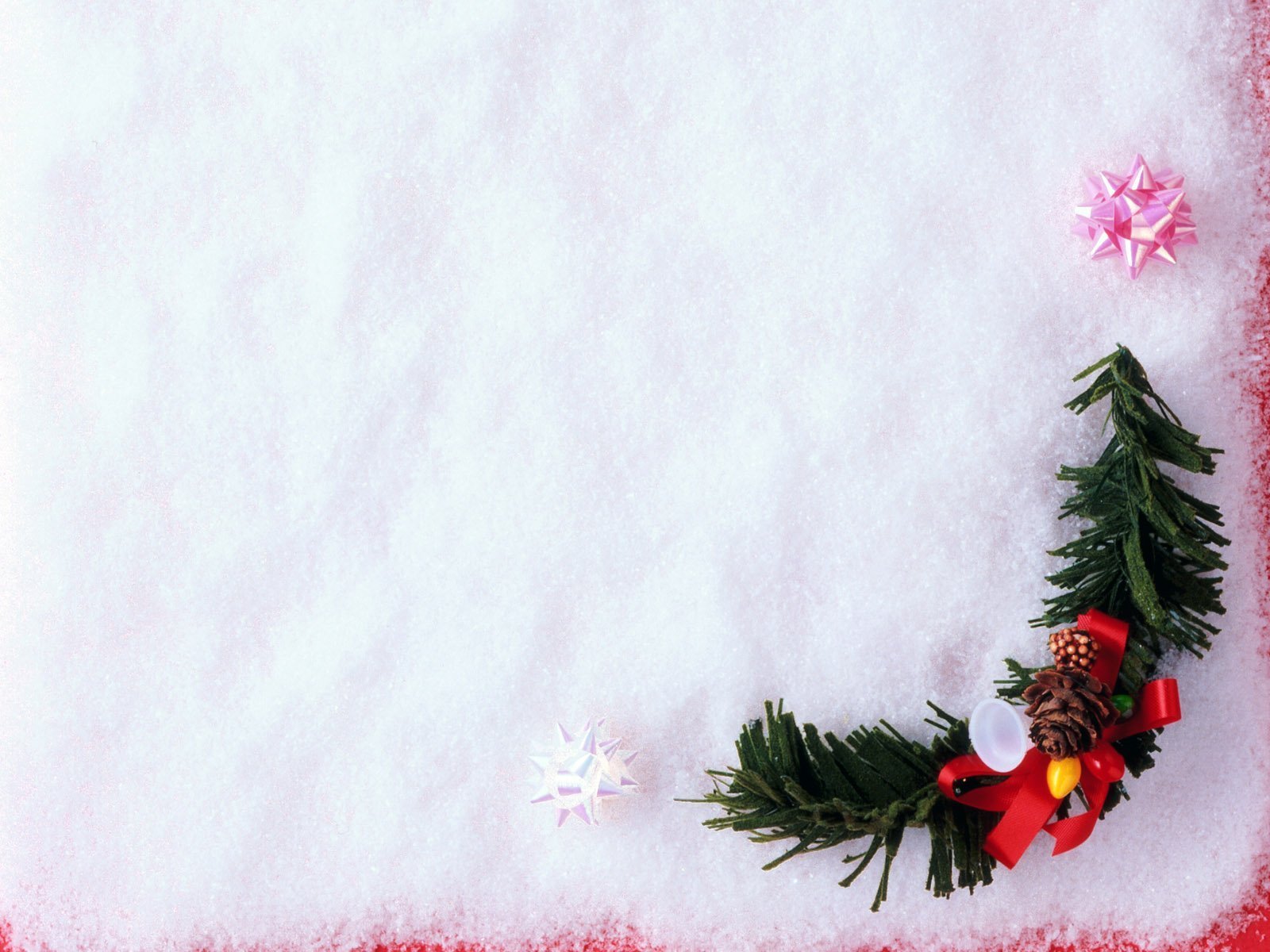 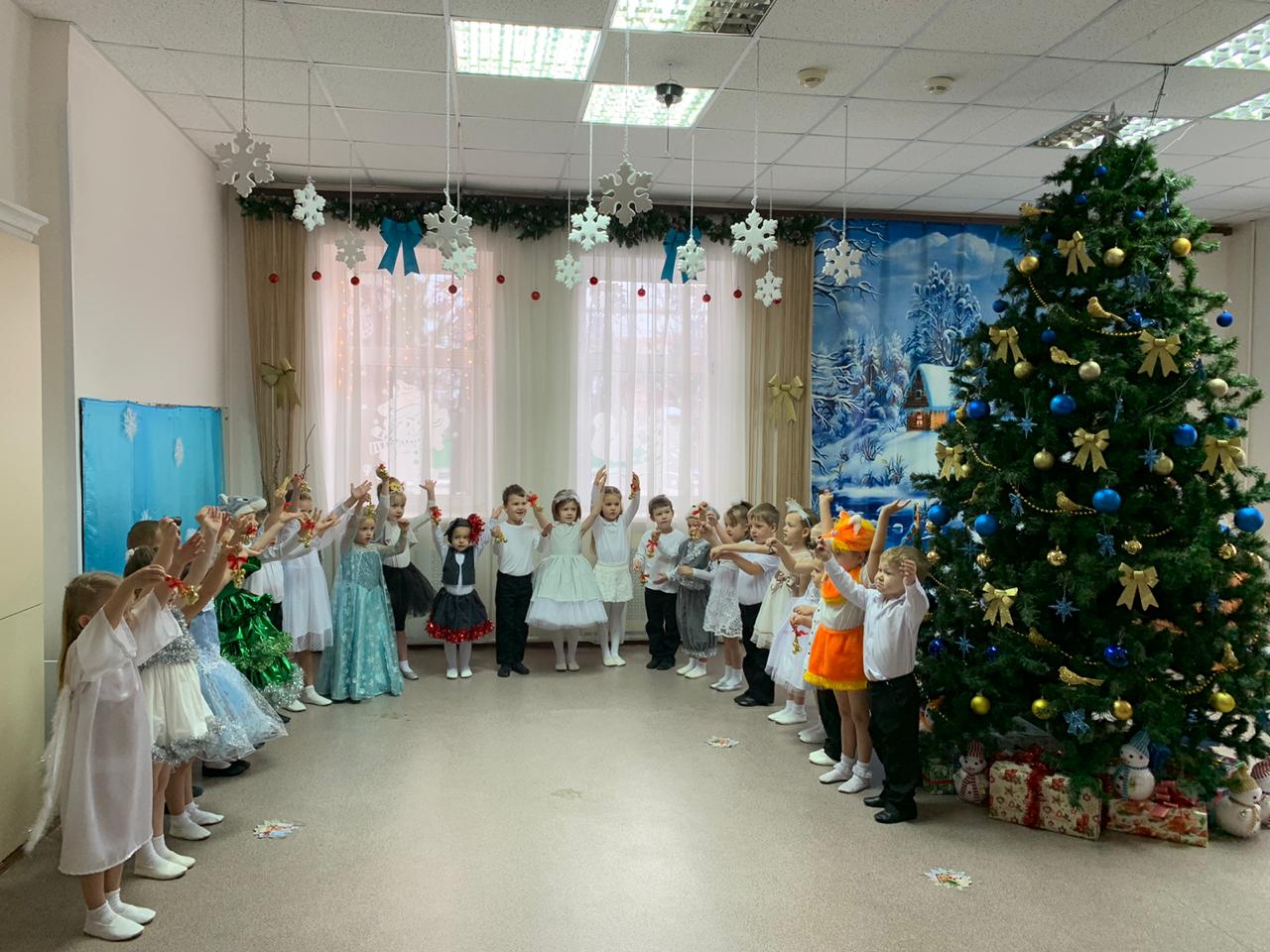 Зажглась полночная звезда, 
Зажглась звезда надежды нашей! 
Так пусть горит она всегда, 
Чтоб мир добрее стал и краше!
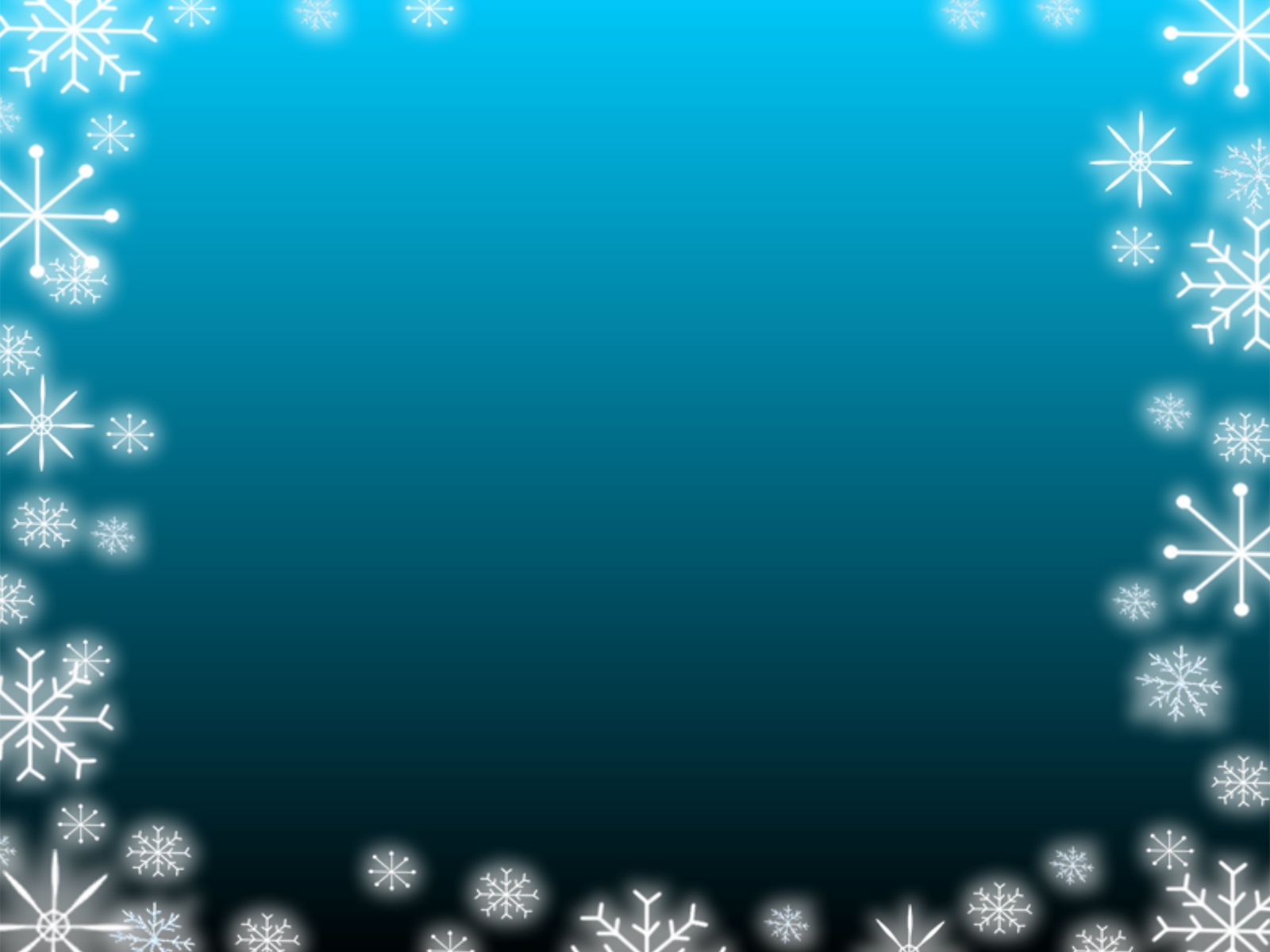 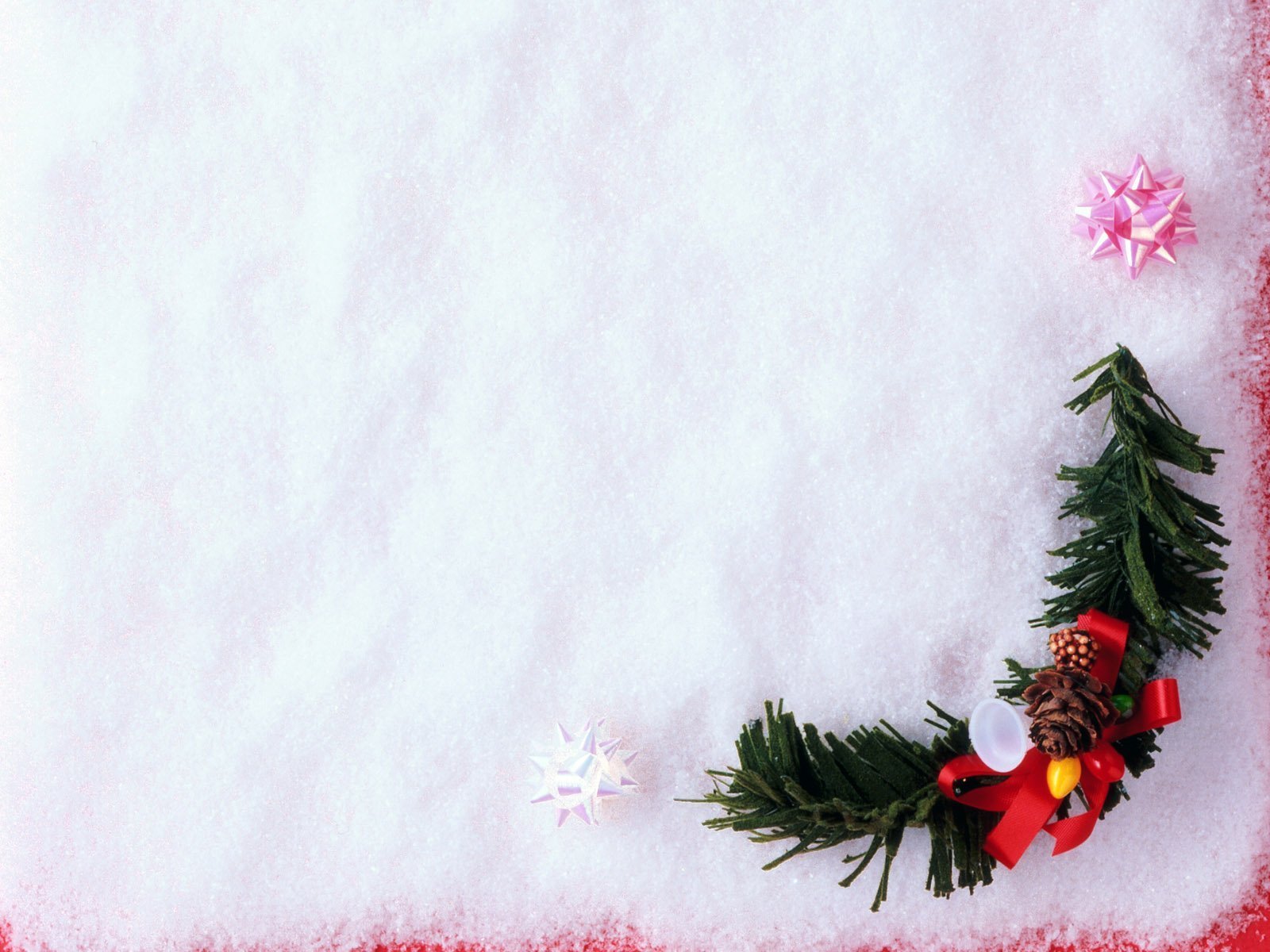 Игра: « Собери снежки!»
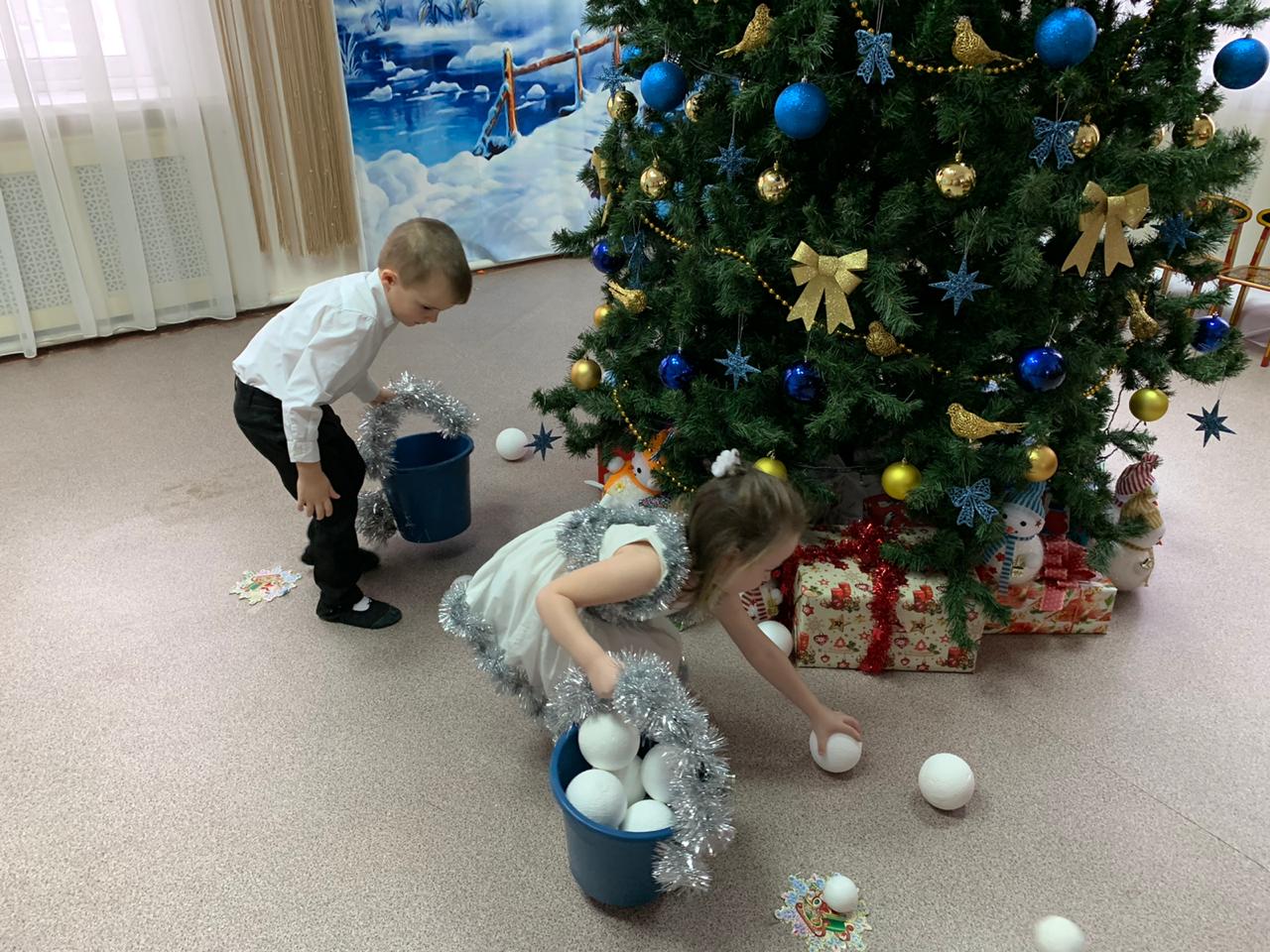 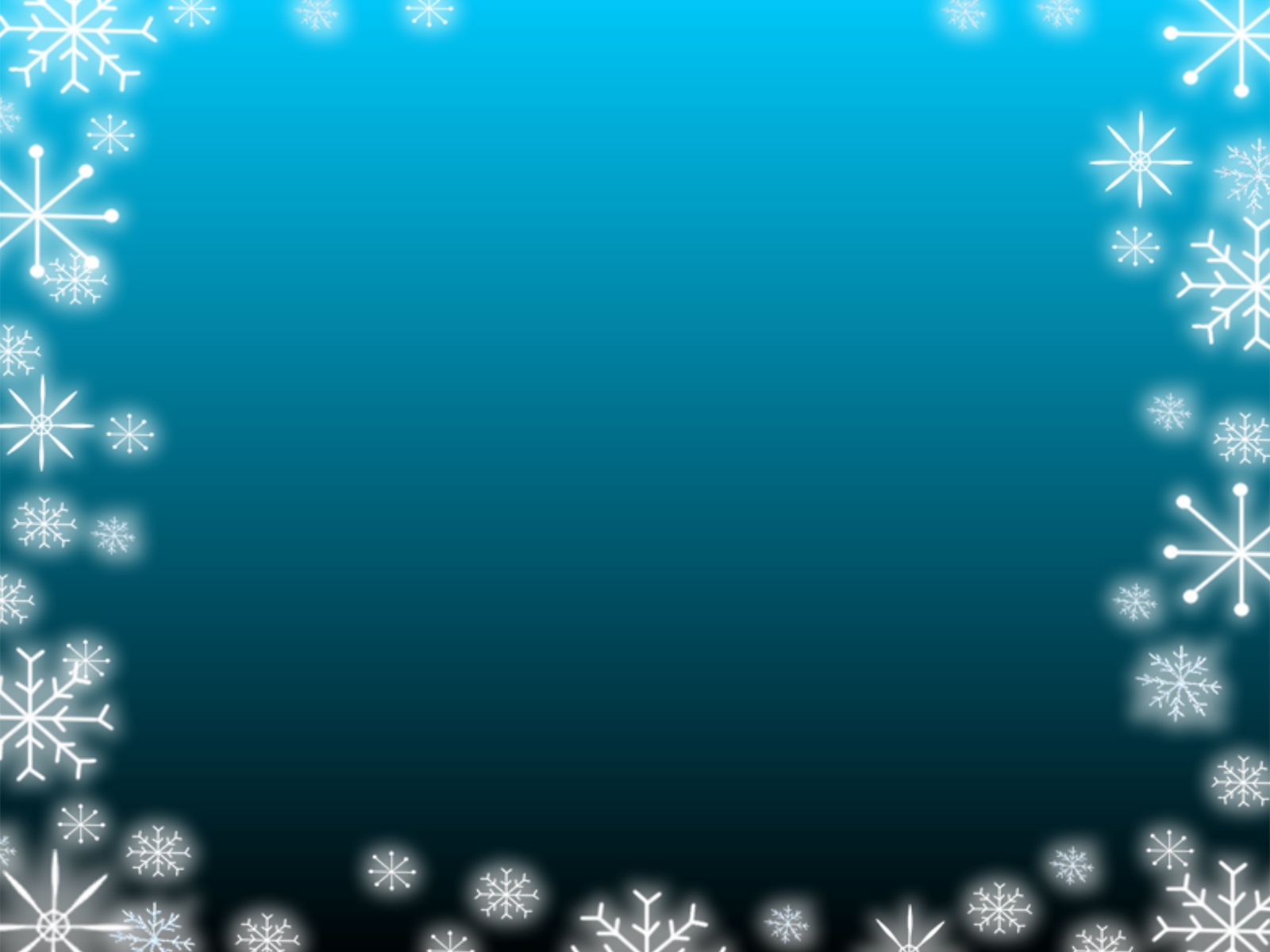 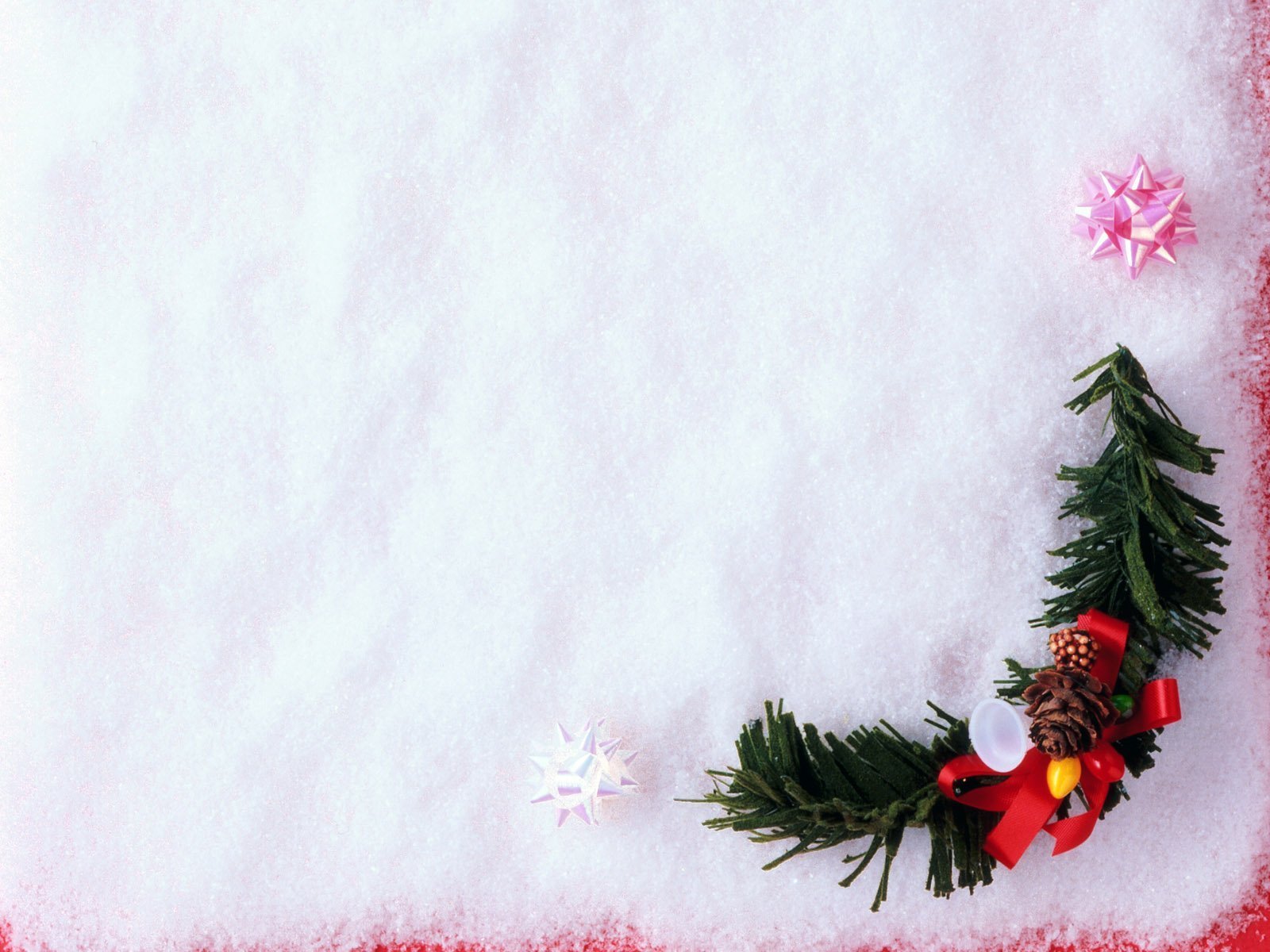 Вам рождественскую сказку 
Мы поведаем сейчас. 
Вы садитесь поудобней, 
Начинаем свой рассказ.
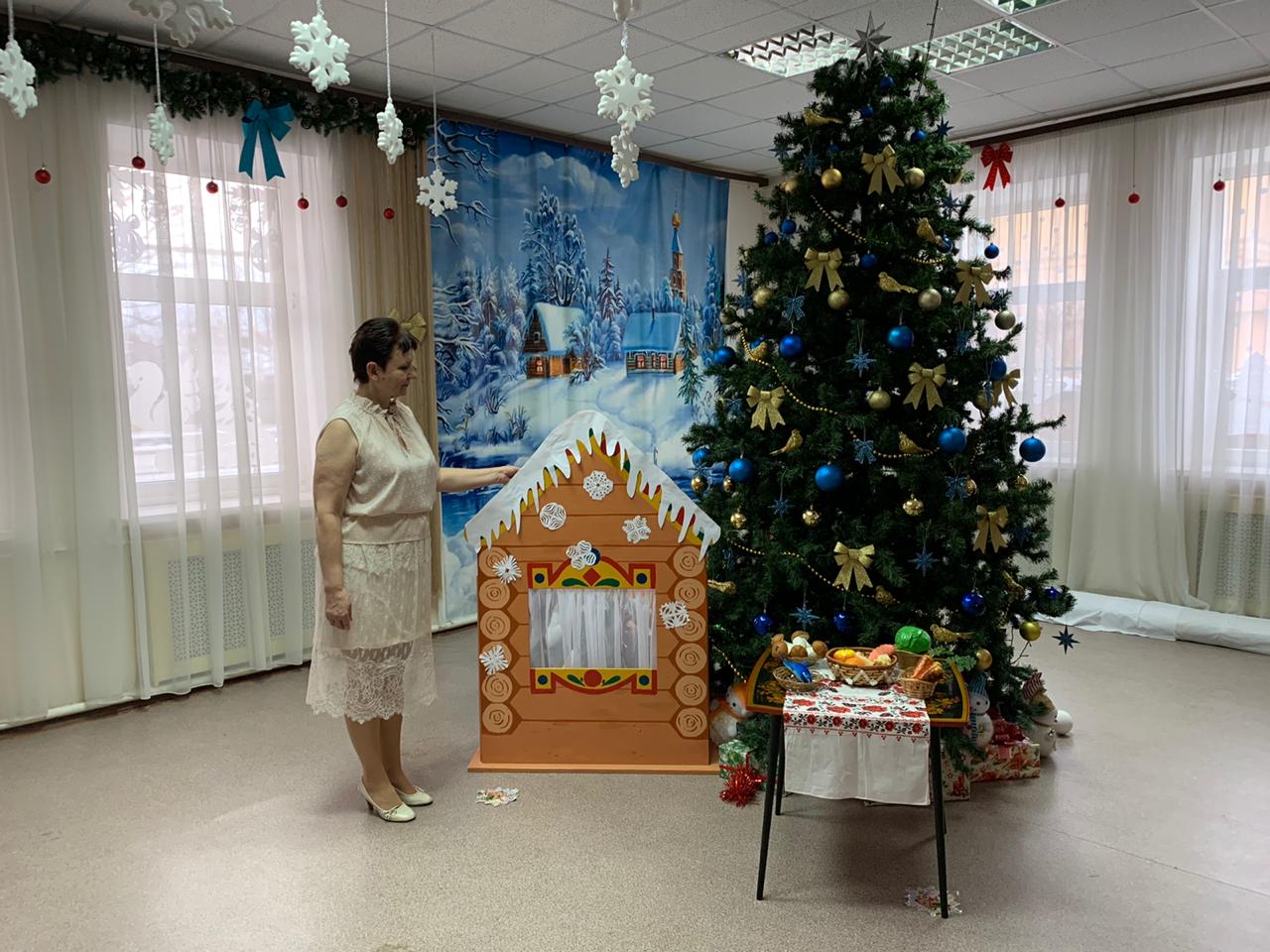 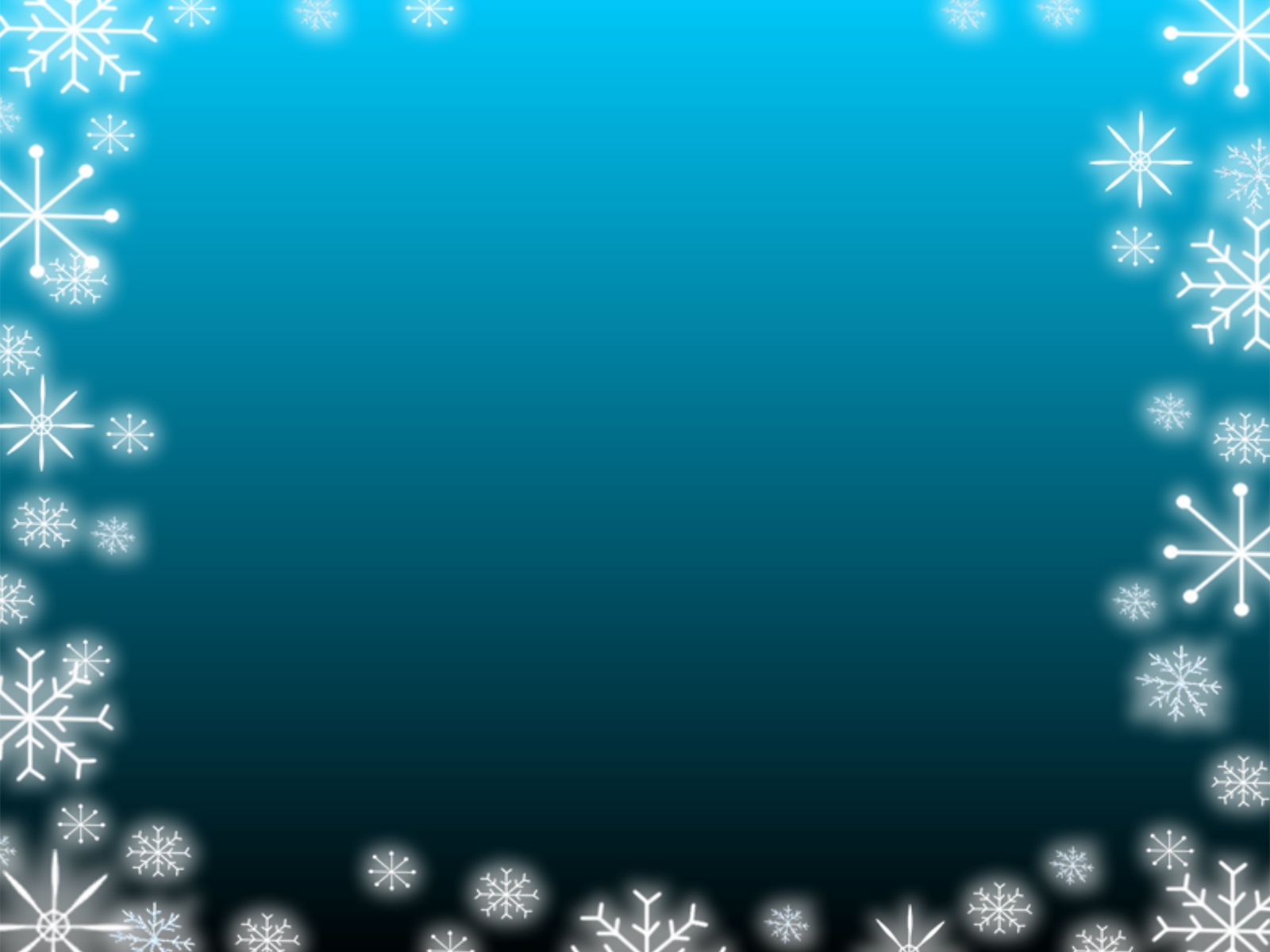 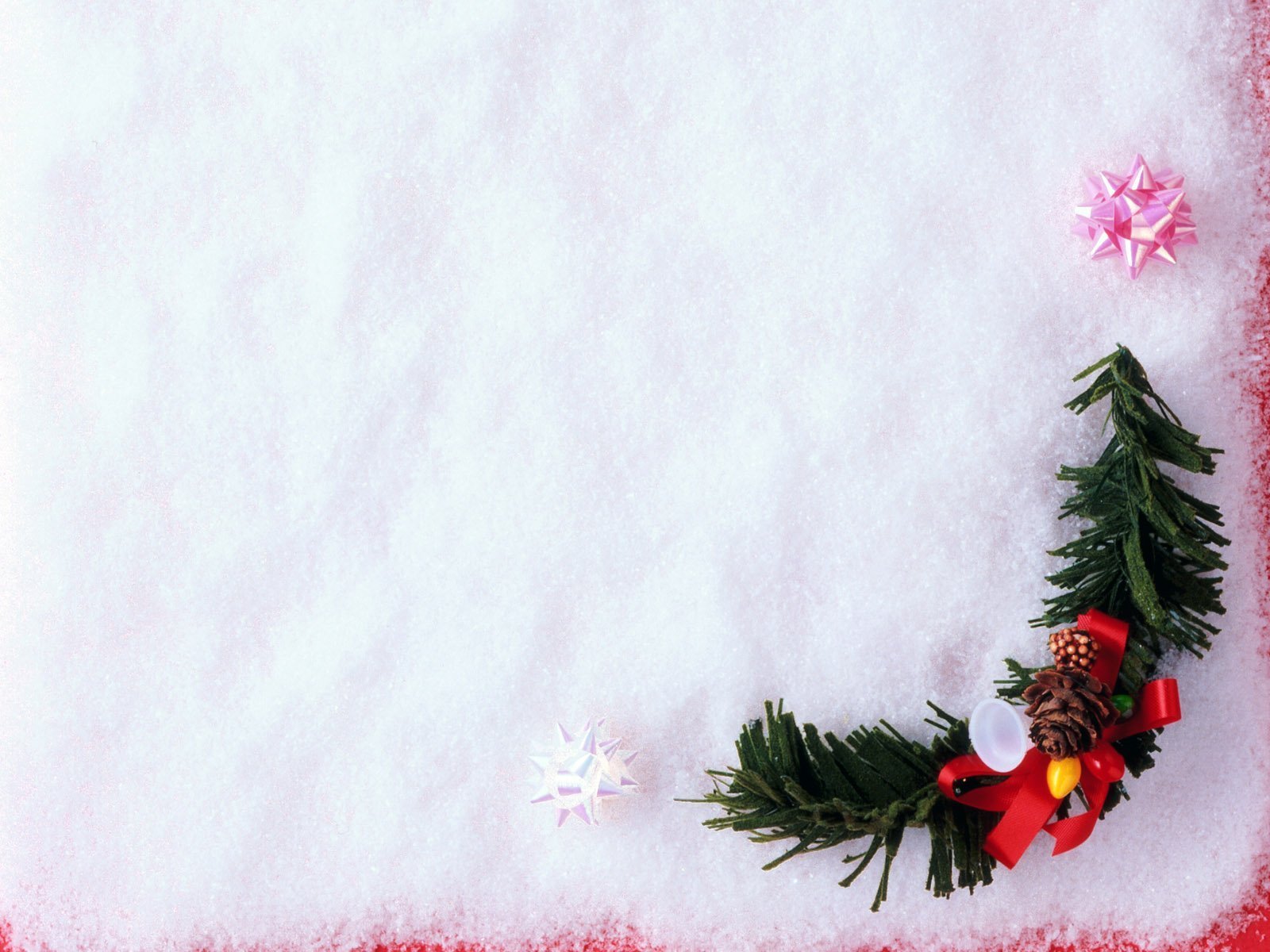 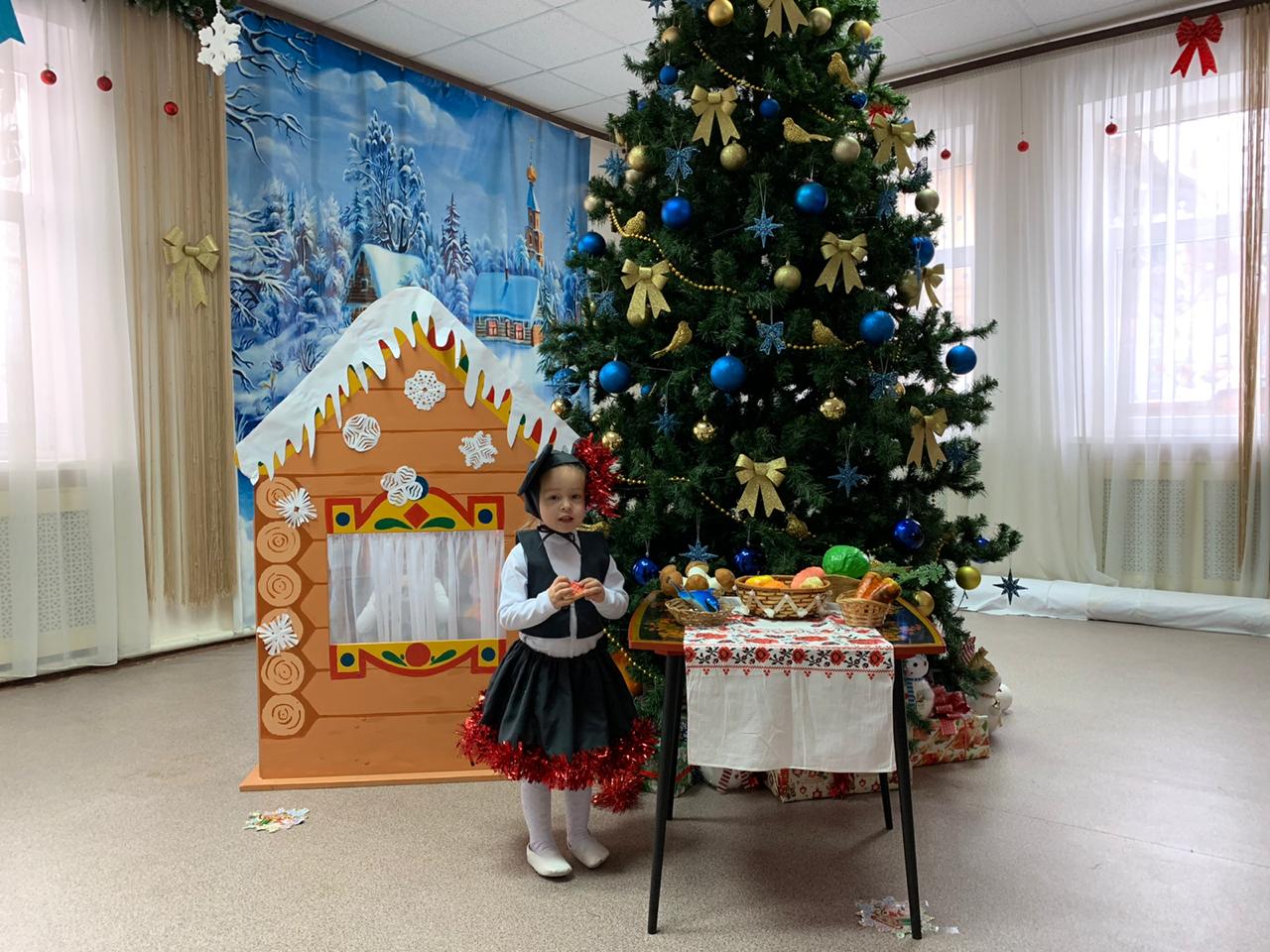 Пирогов я напеку, 
Пряников, печенья. 
Будет всем нам к Рождеству 
Чудо- угощение.
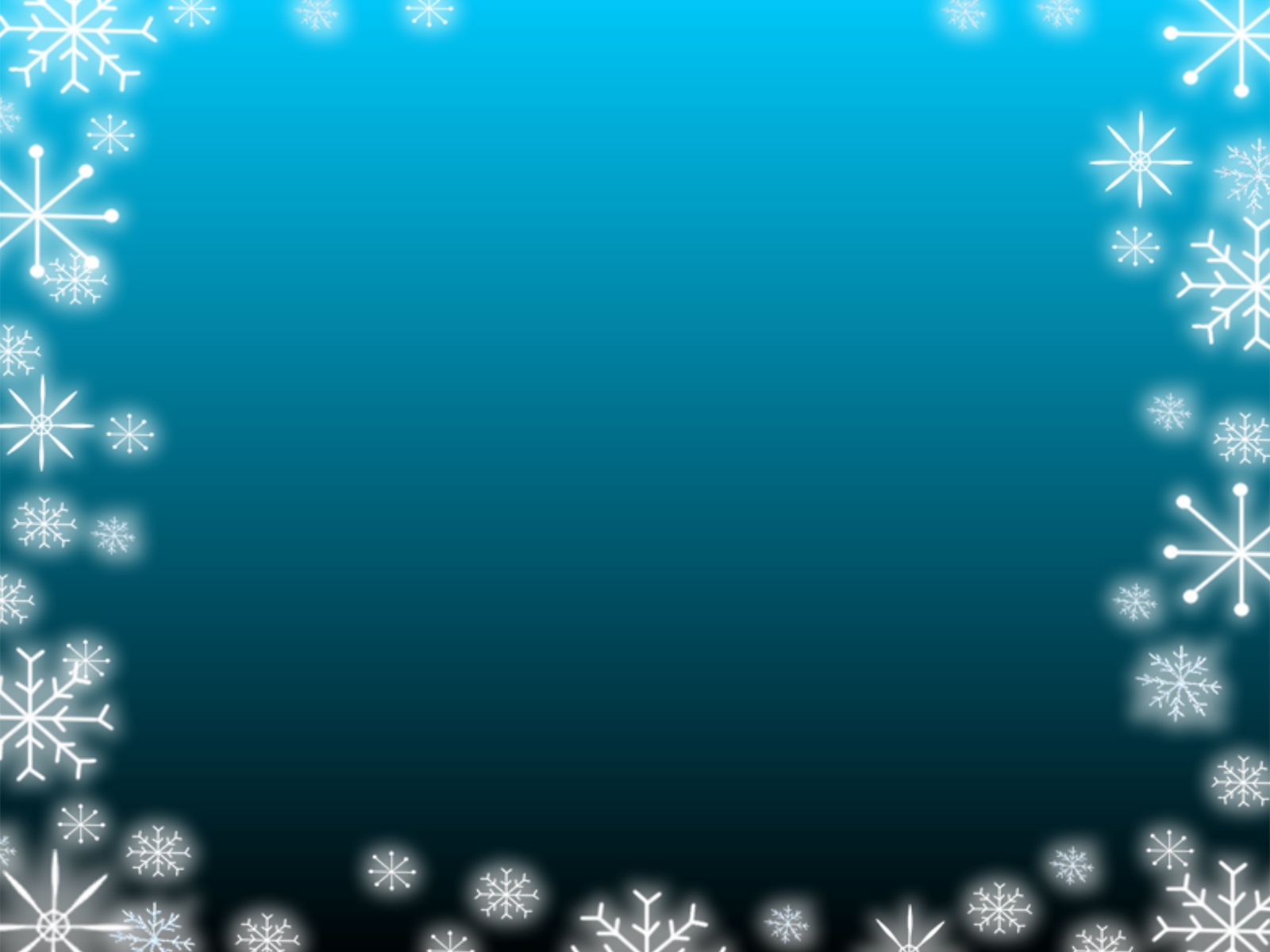 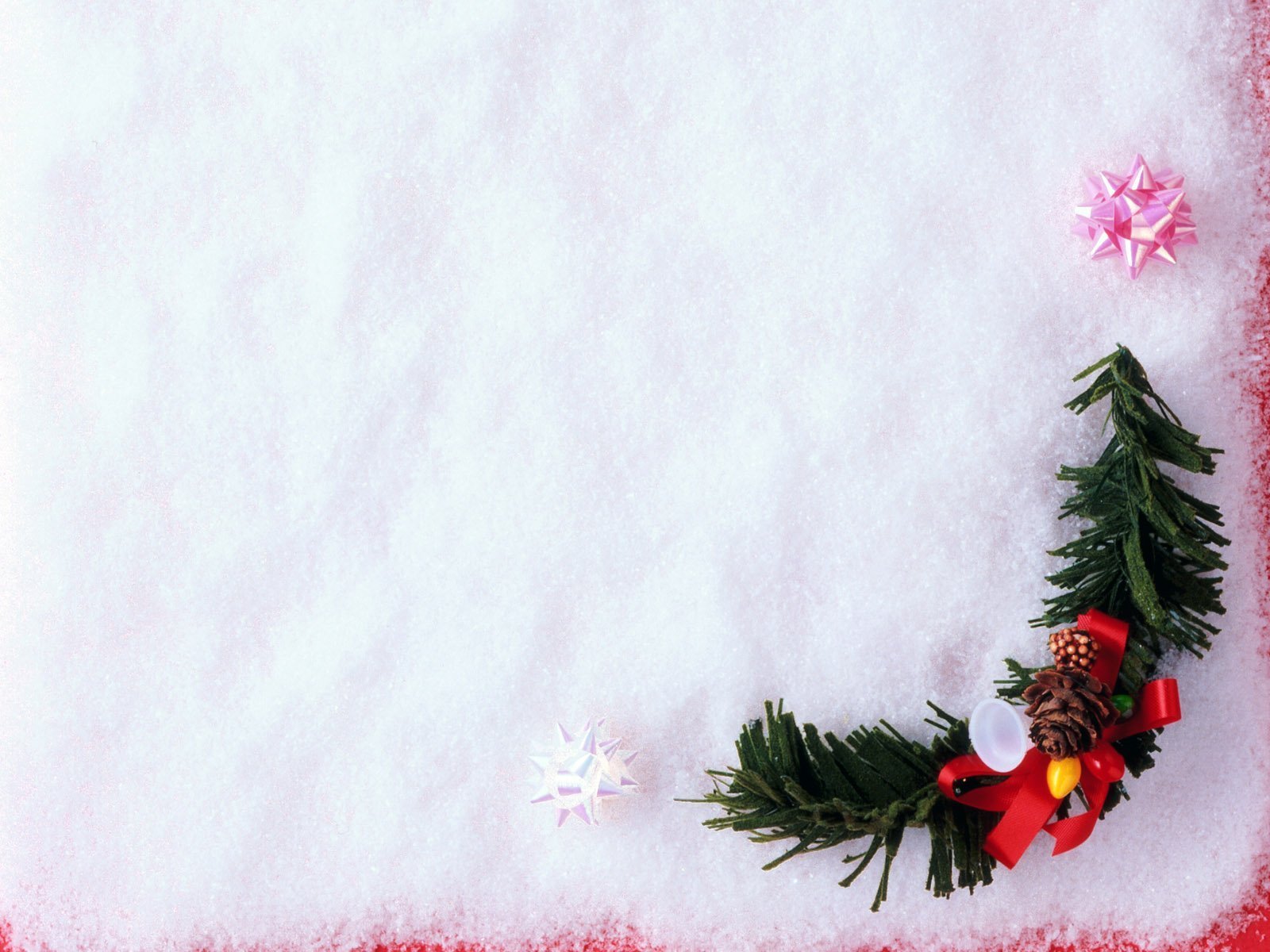 Ну, а я пока говела, 
Тоже не была без дела: 
Скатерть шелком вышивала,
Занавесочки стирала.
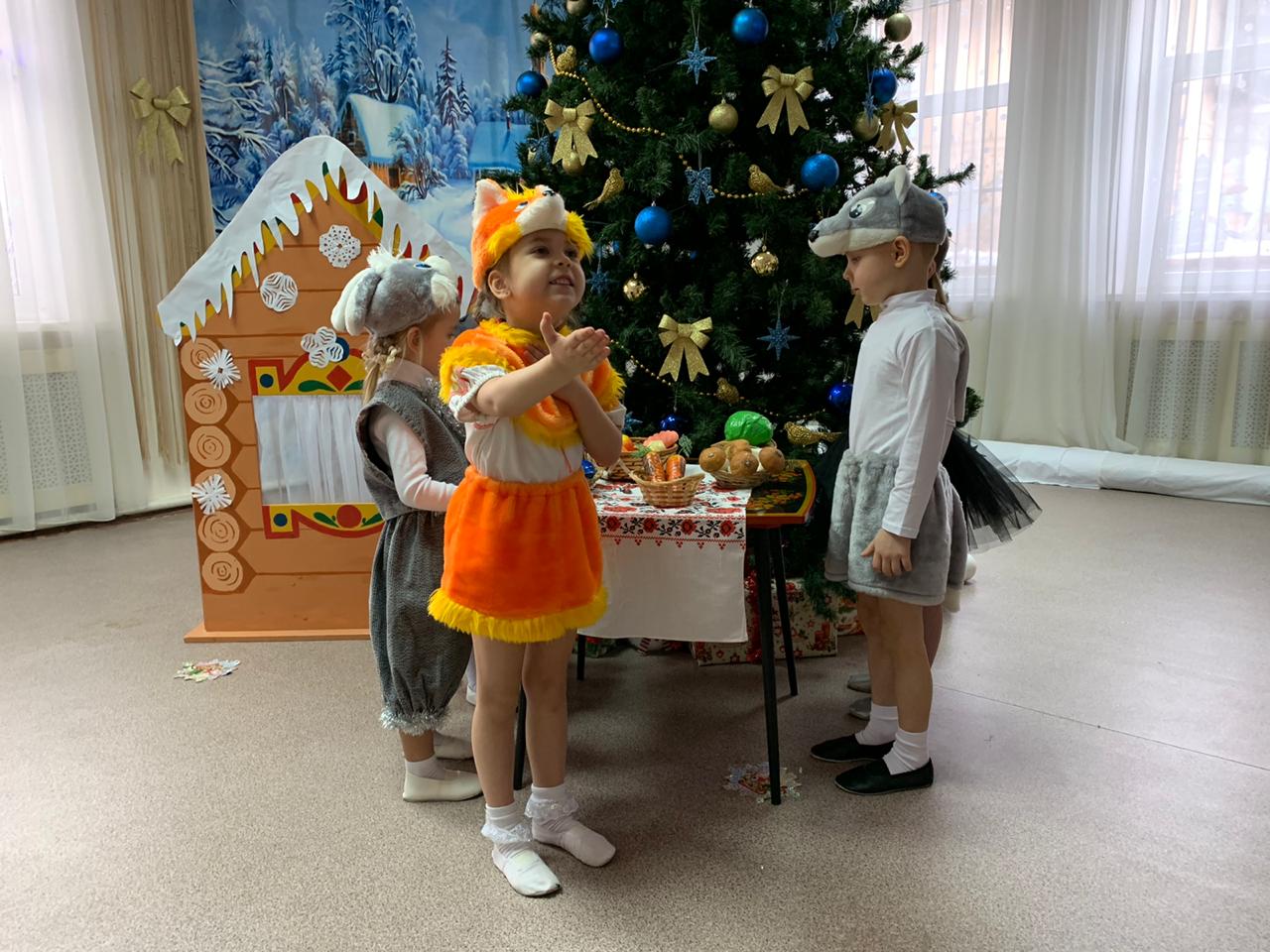 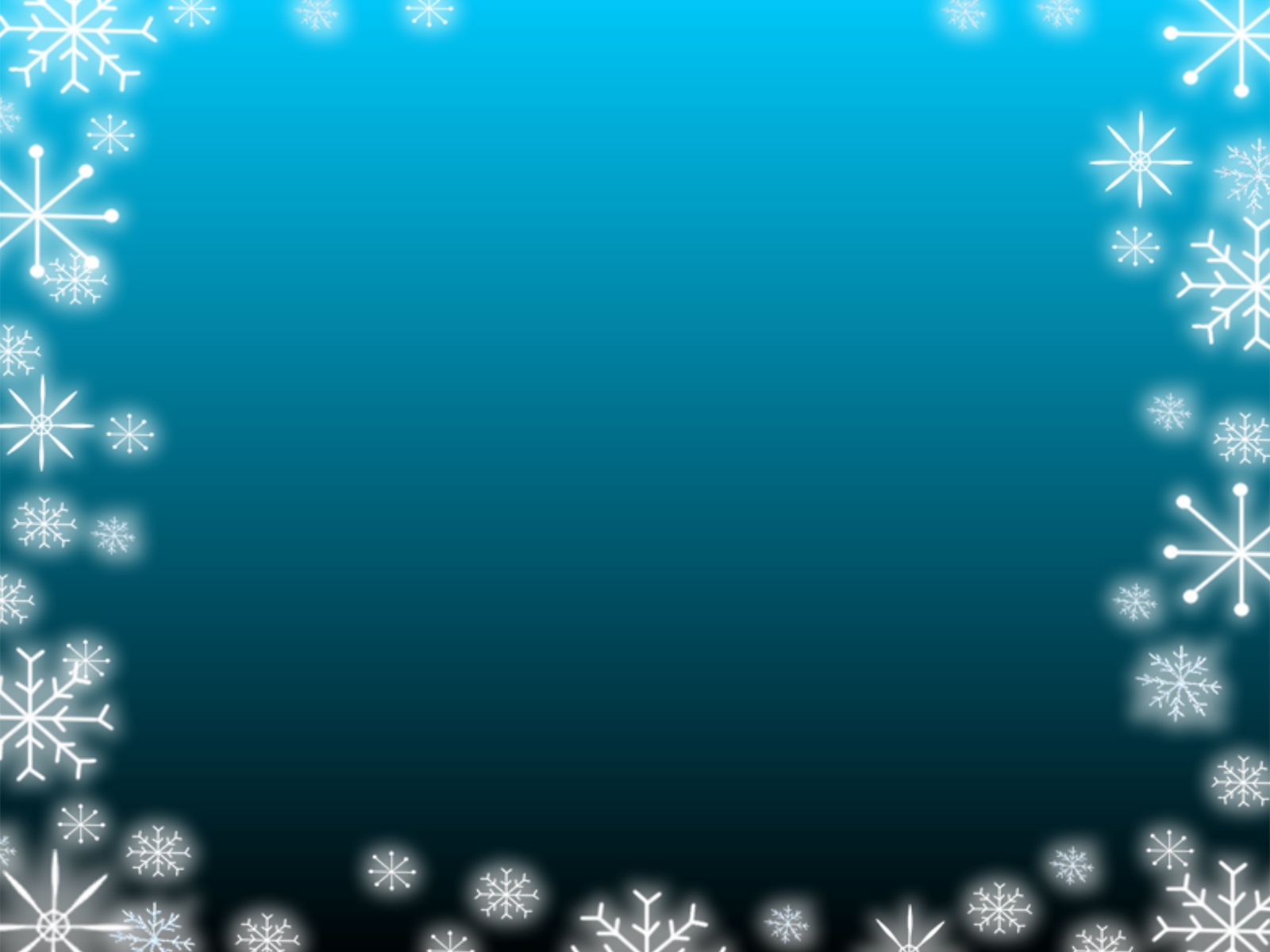 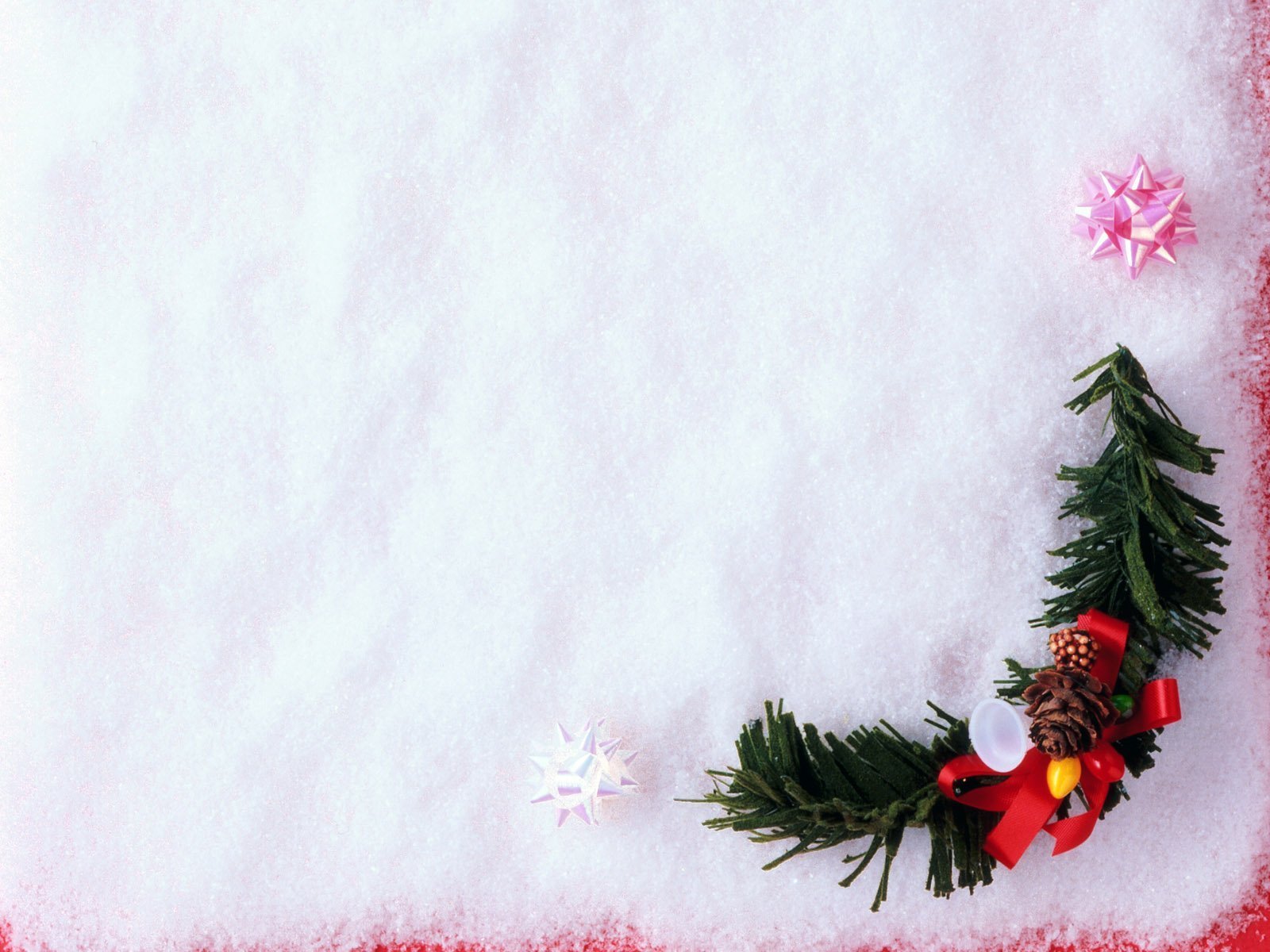 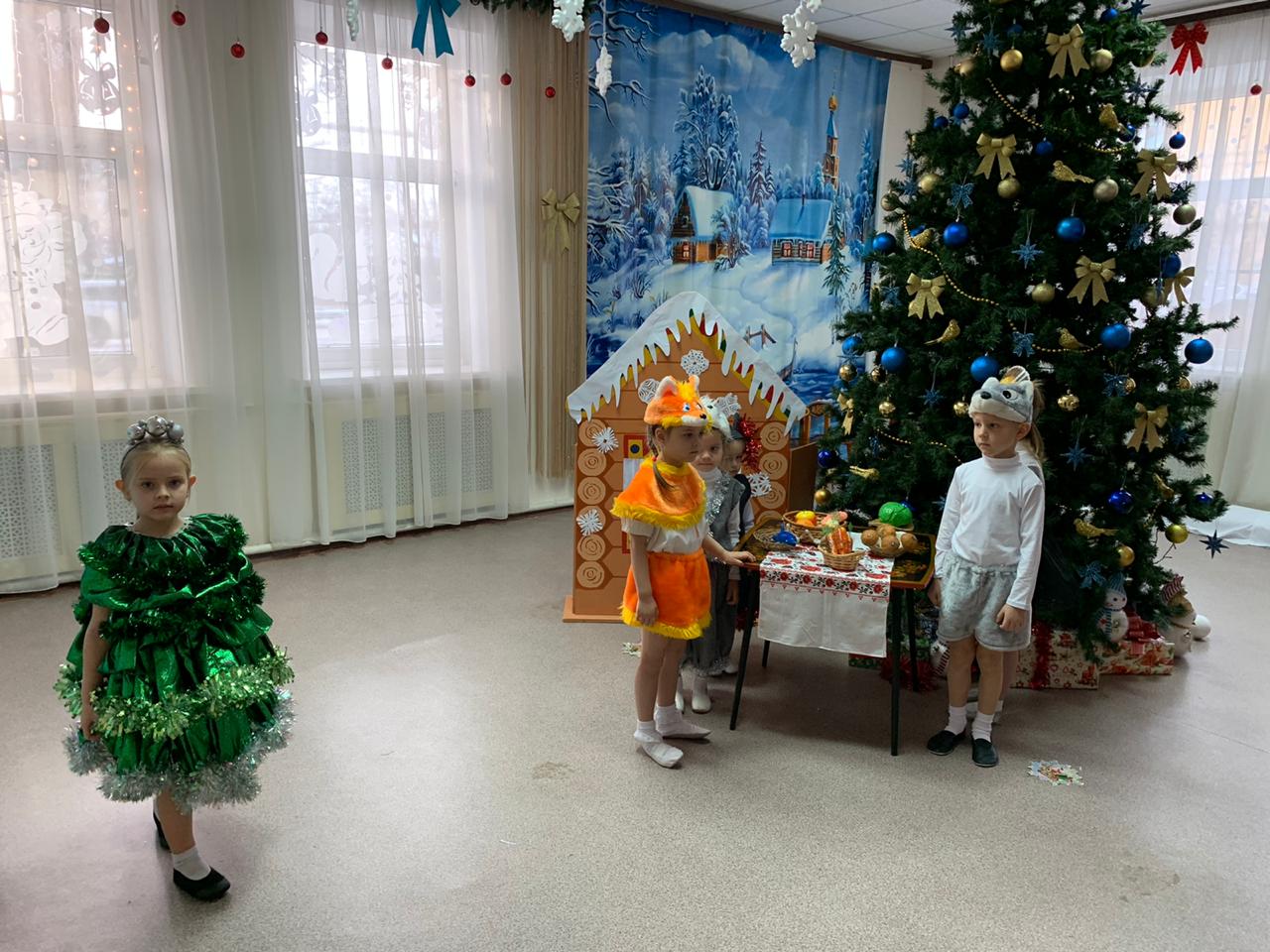 Как и все вы, жду я 
Дивную звезду, 
Только что смогу я 
Подарить Христу?
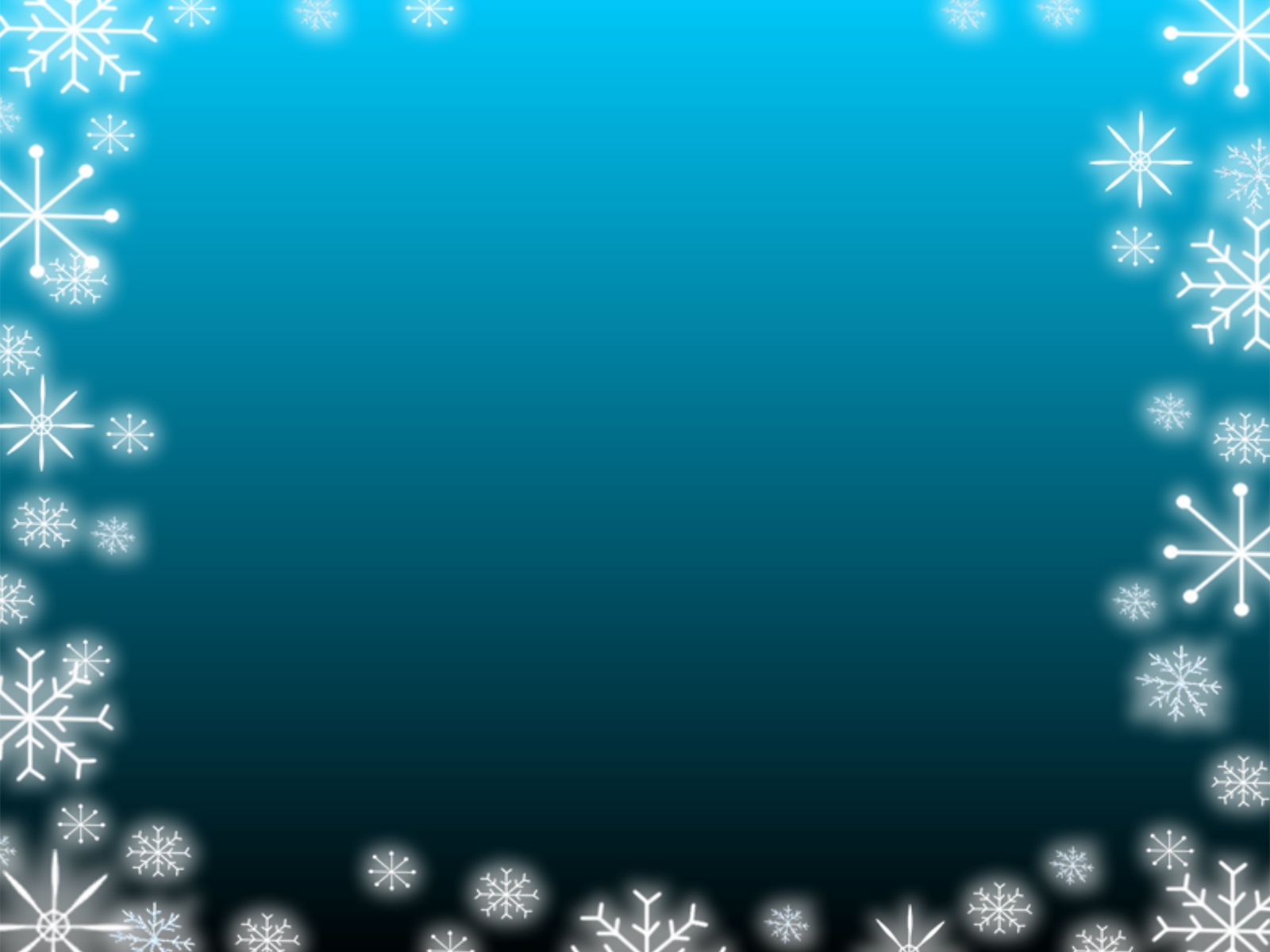 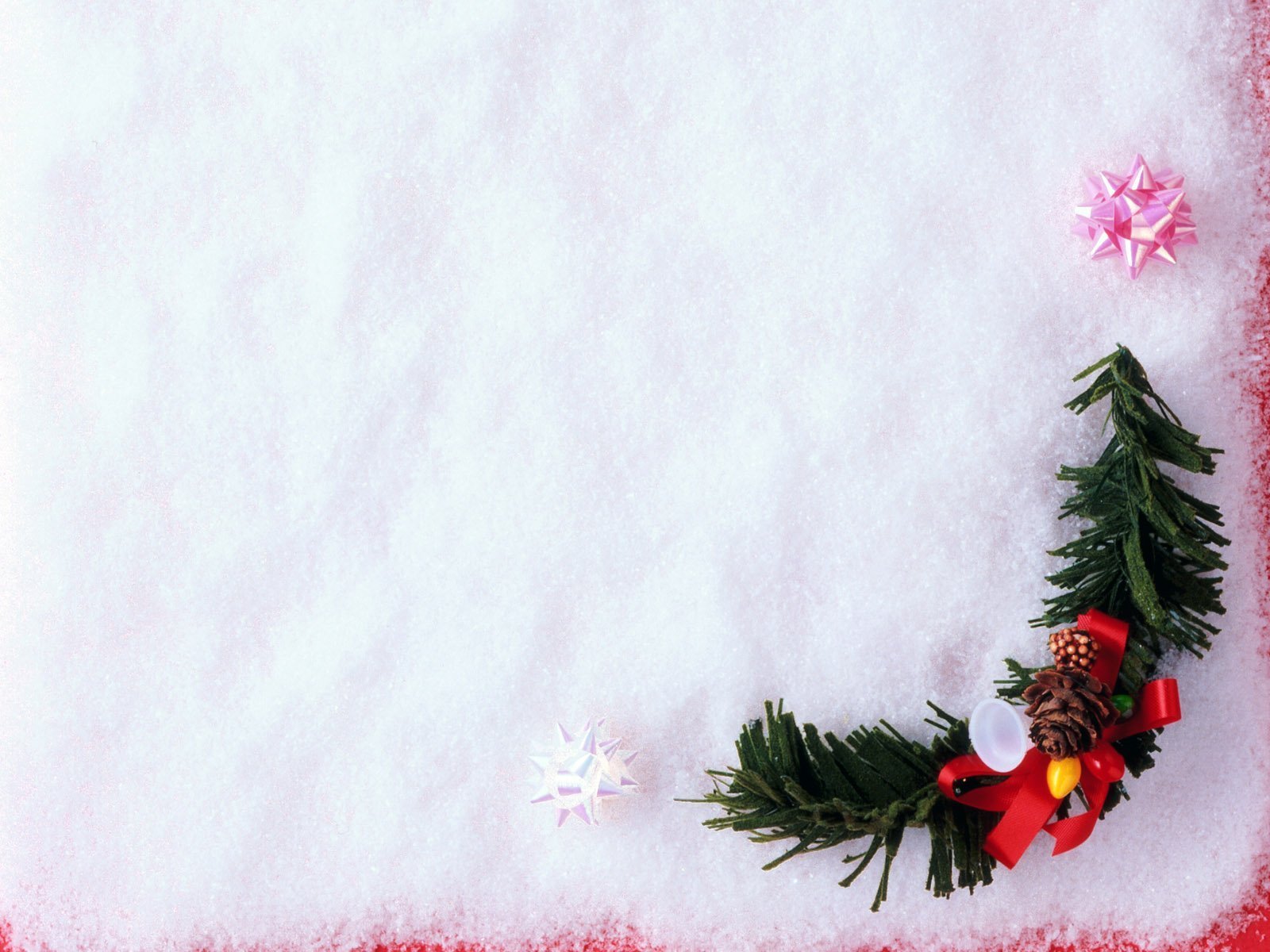 Очень рад вас видеть я. 
Здесь у вас я не напрасно:
Я летел, спешил на праздник!
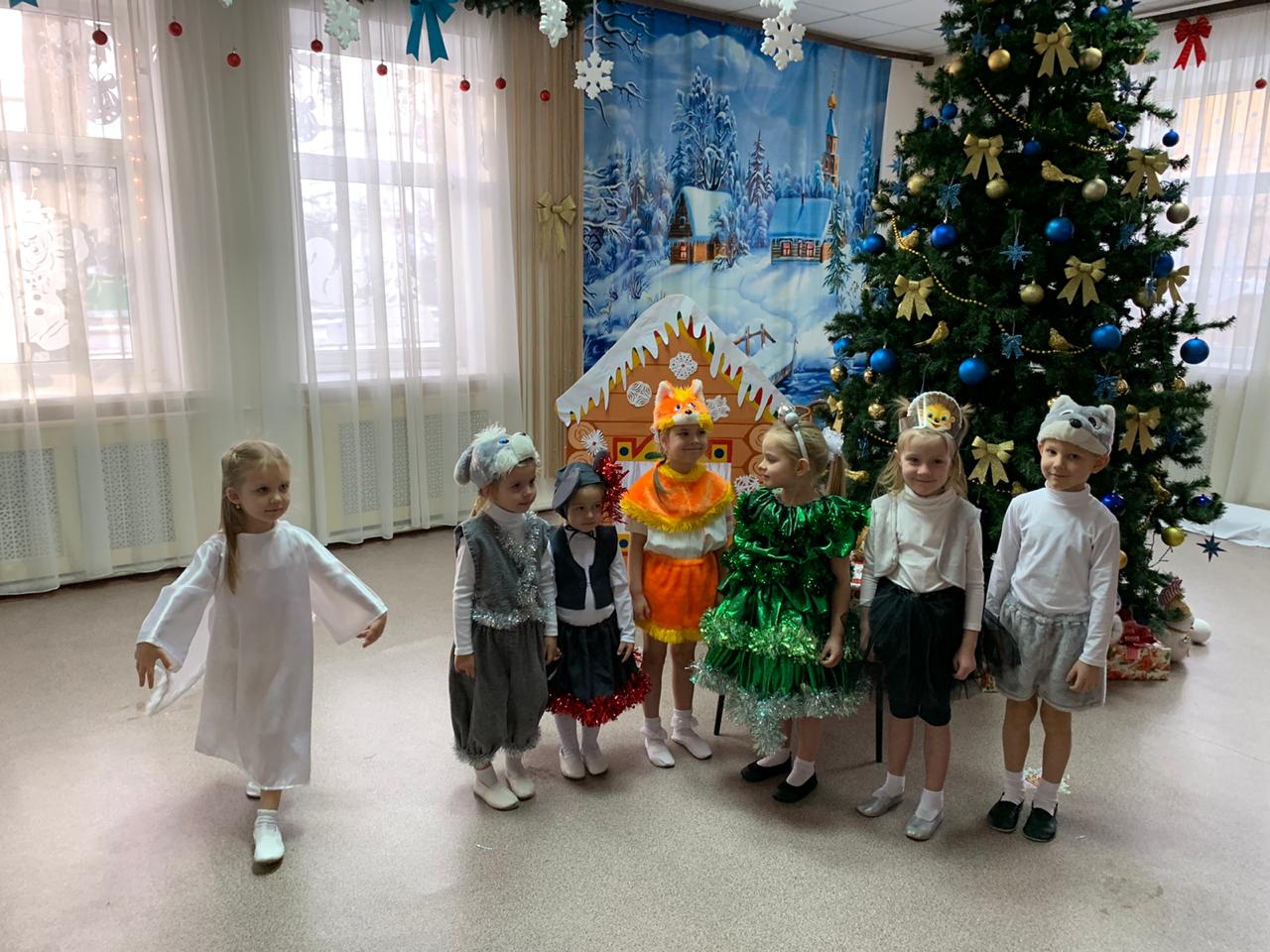 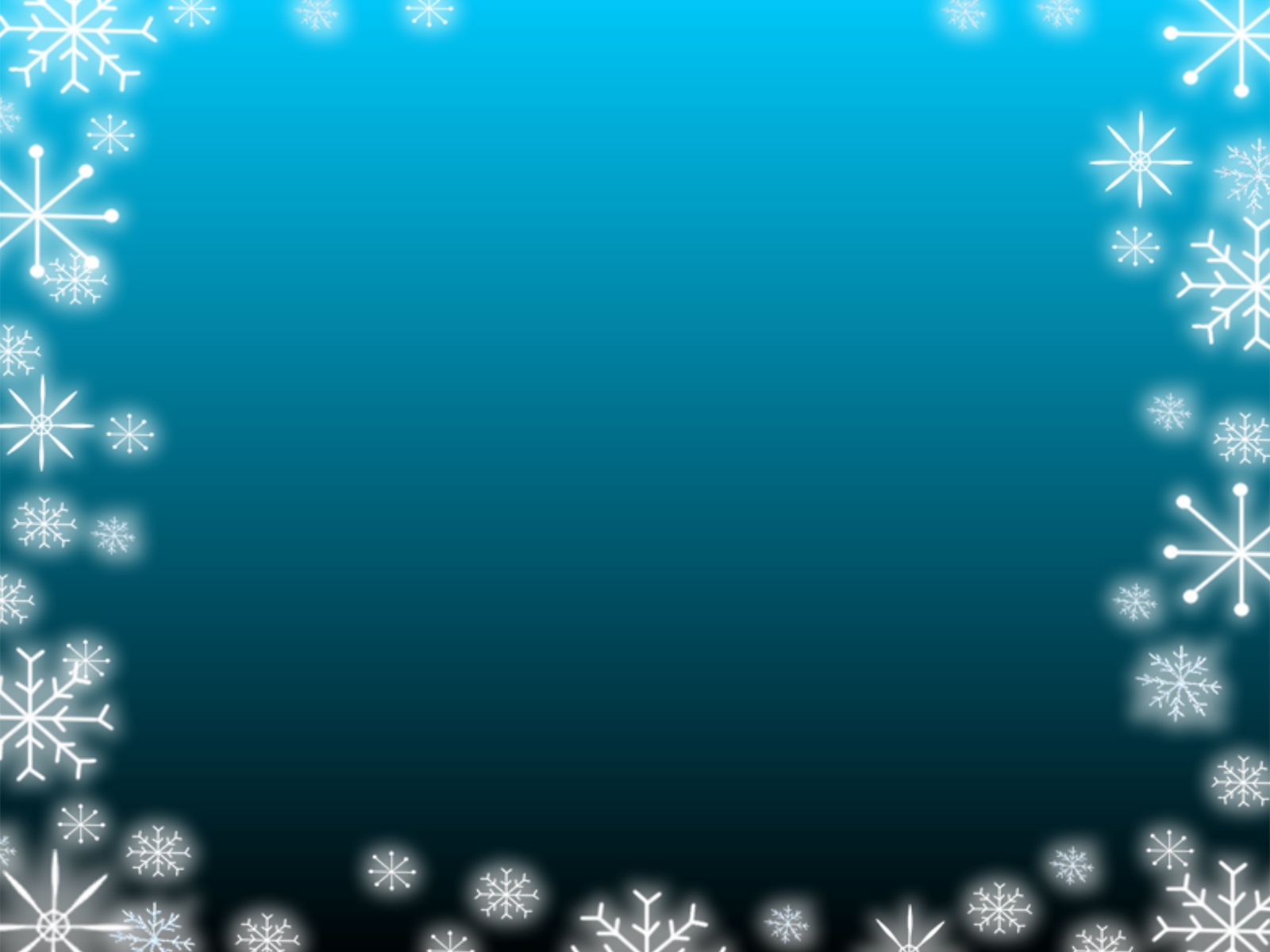 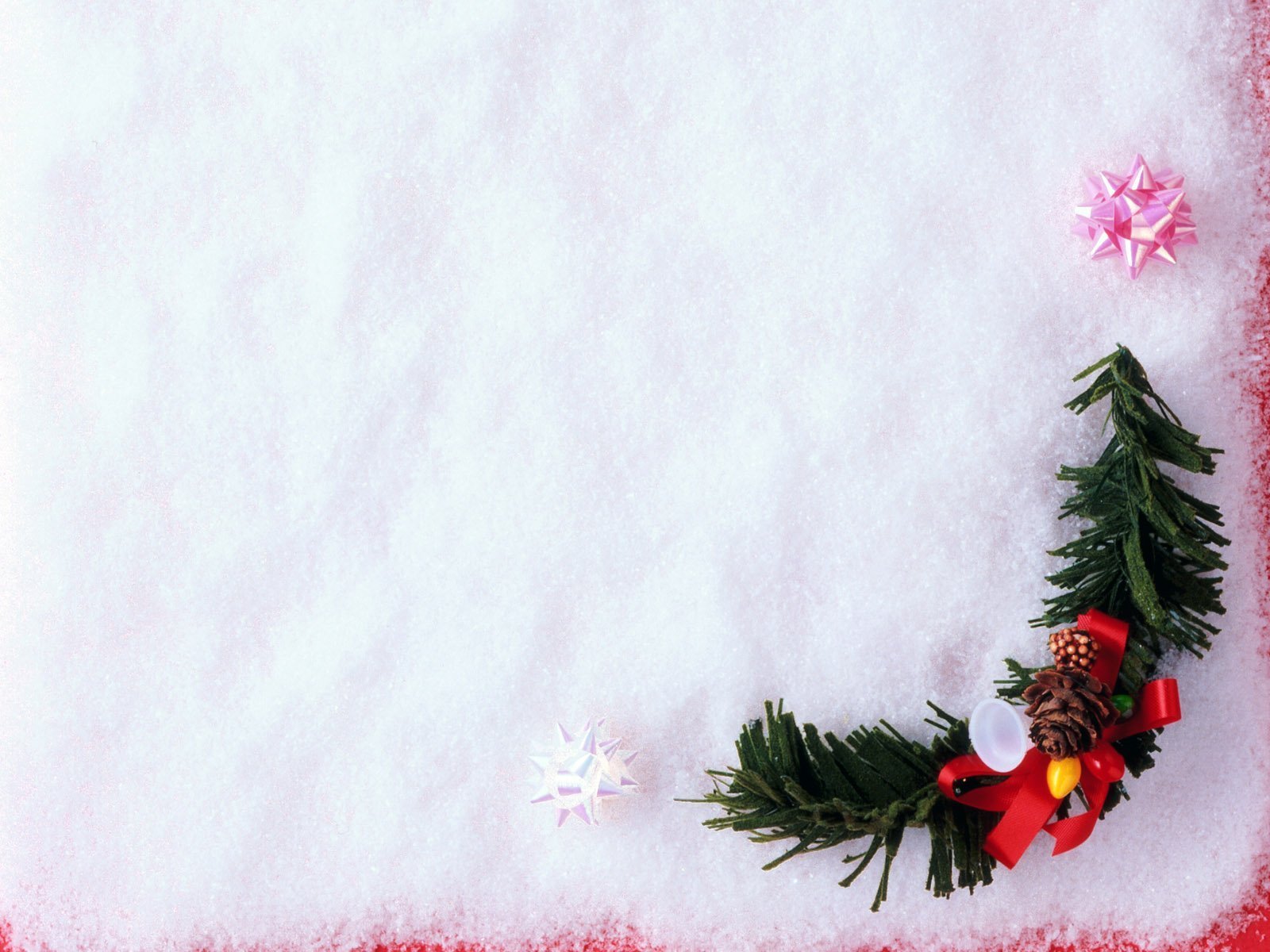 Игра «Передай снежный ком!»
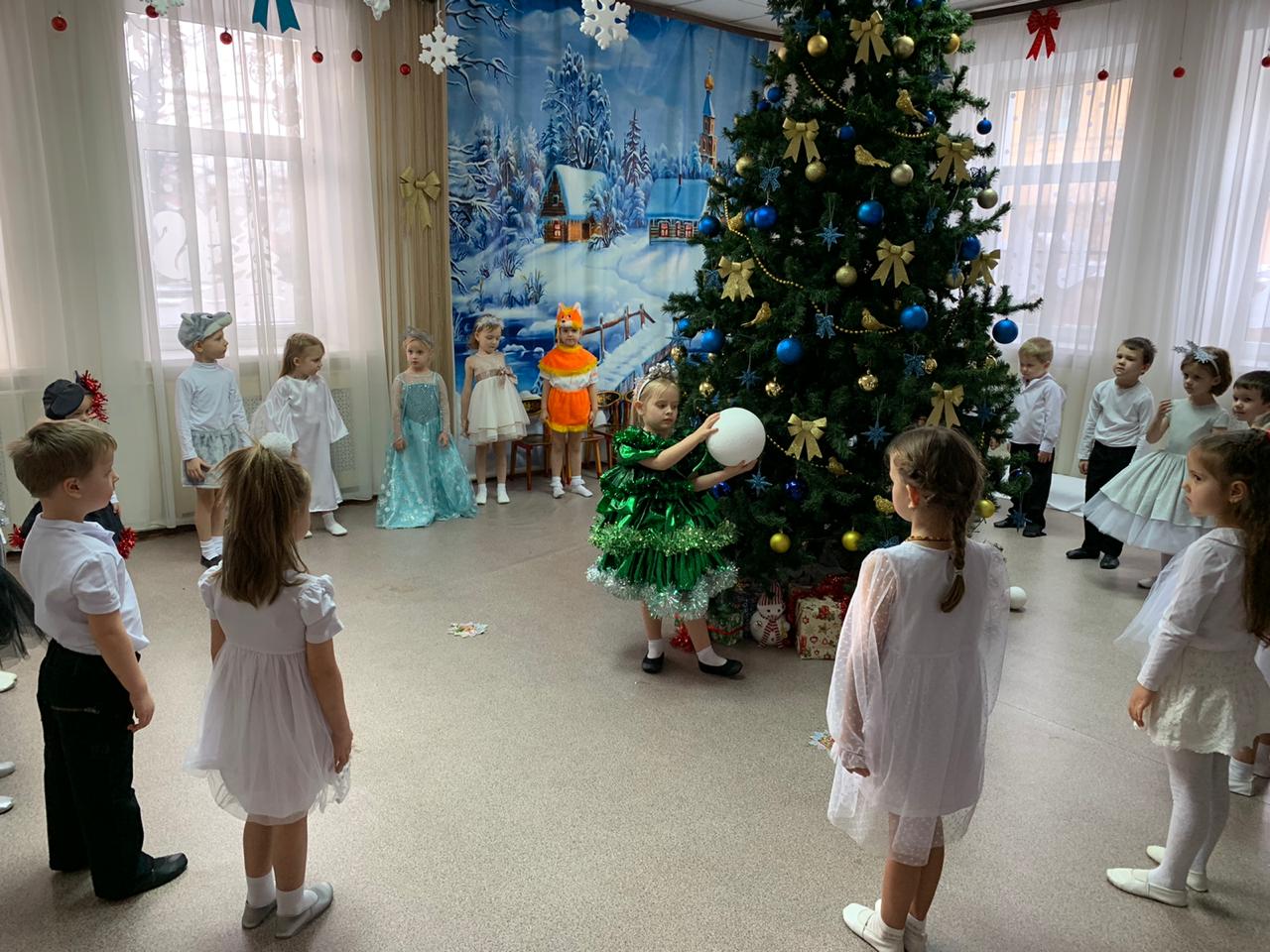 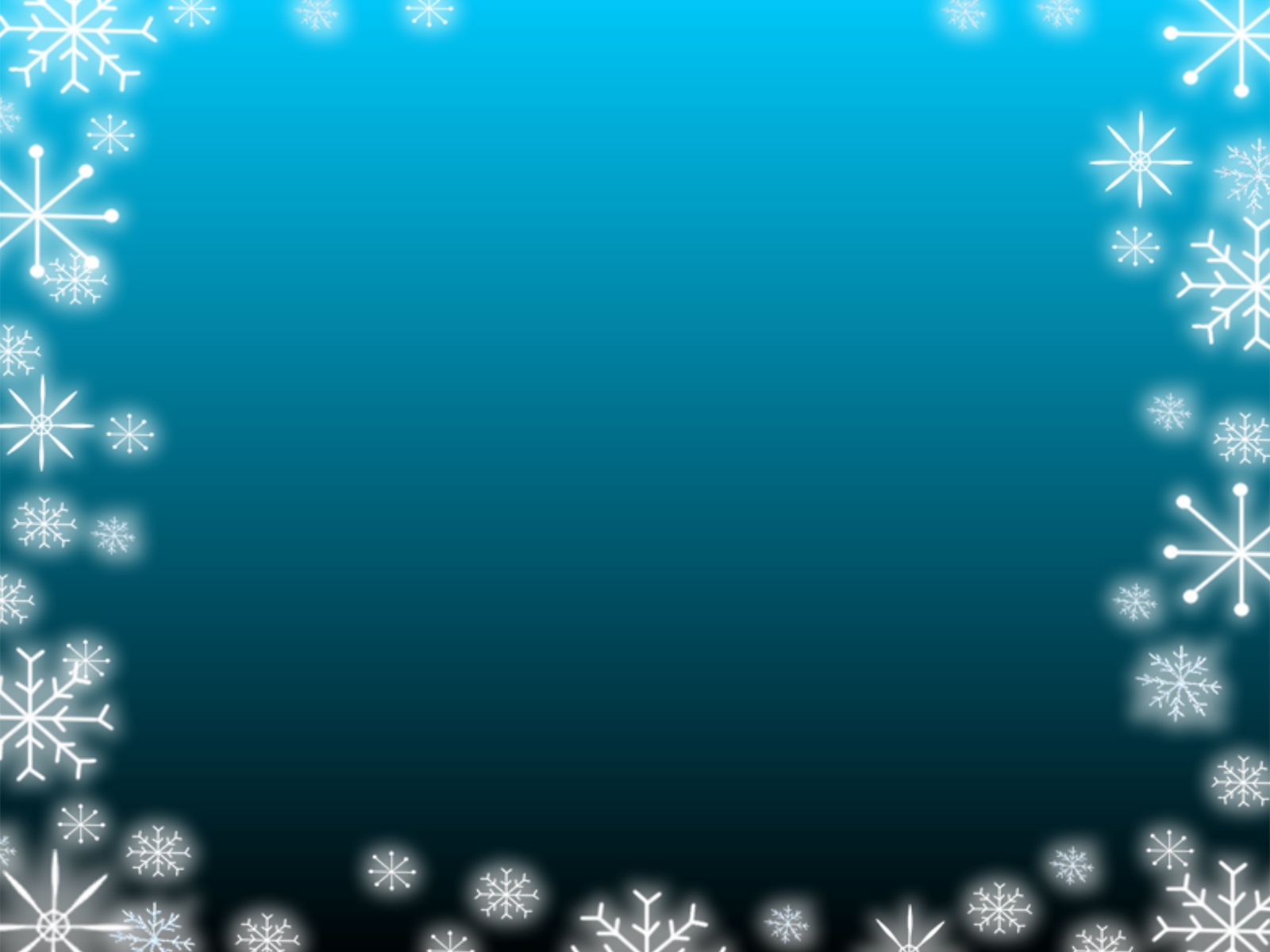 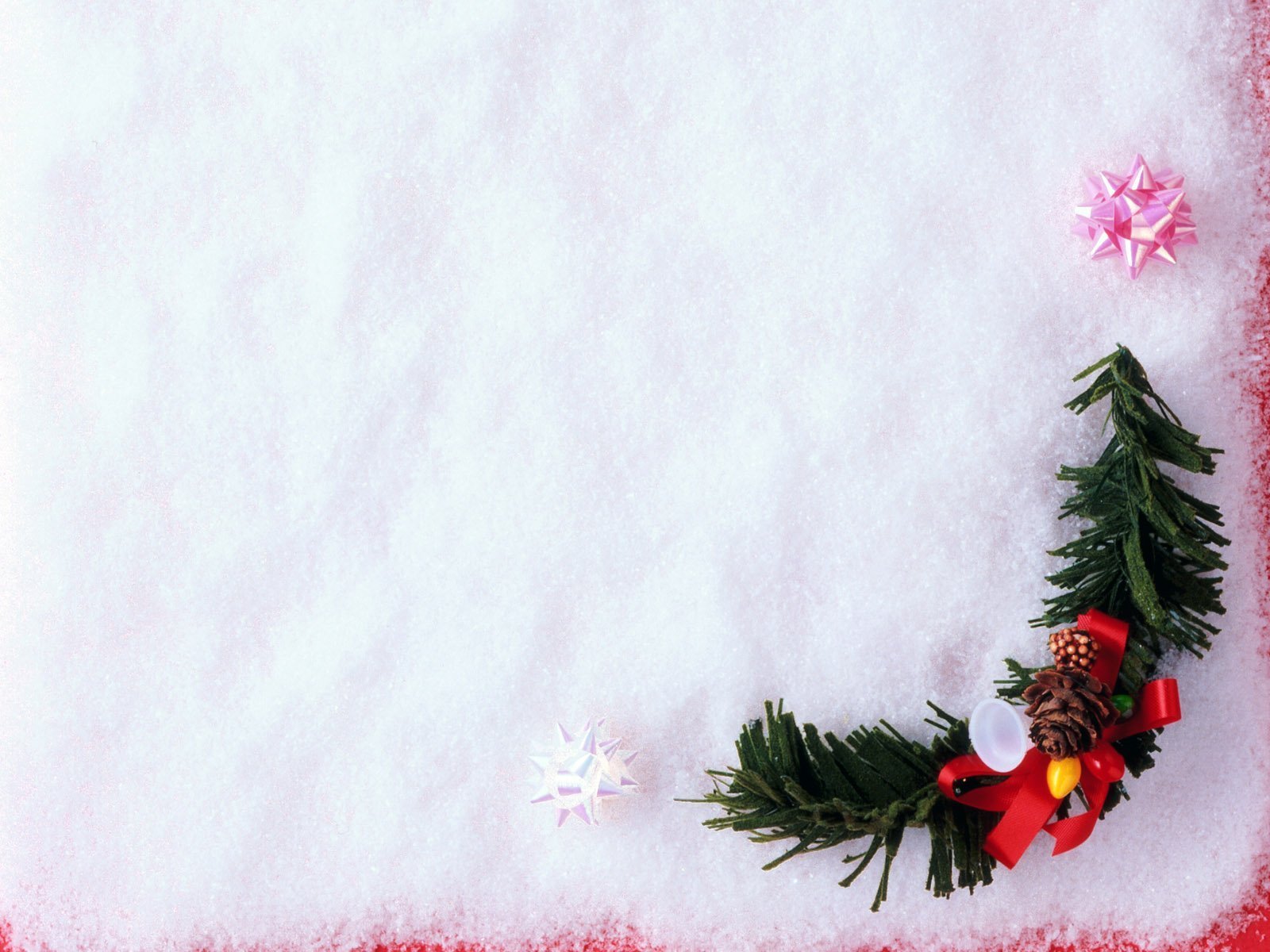 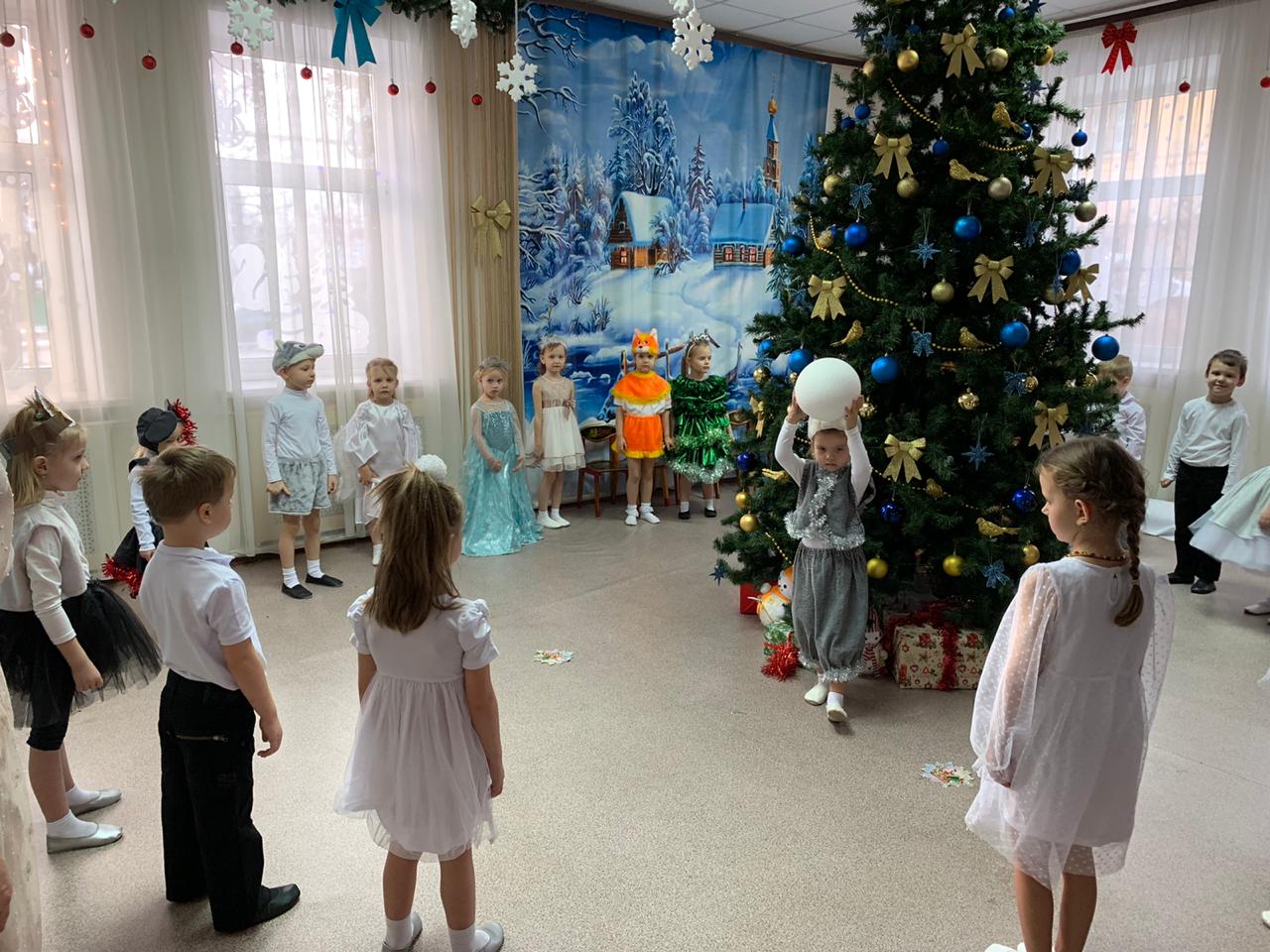 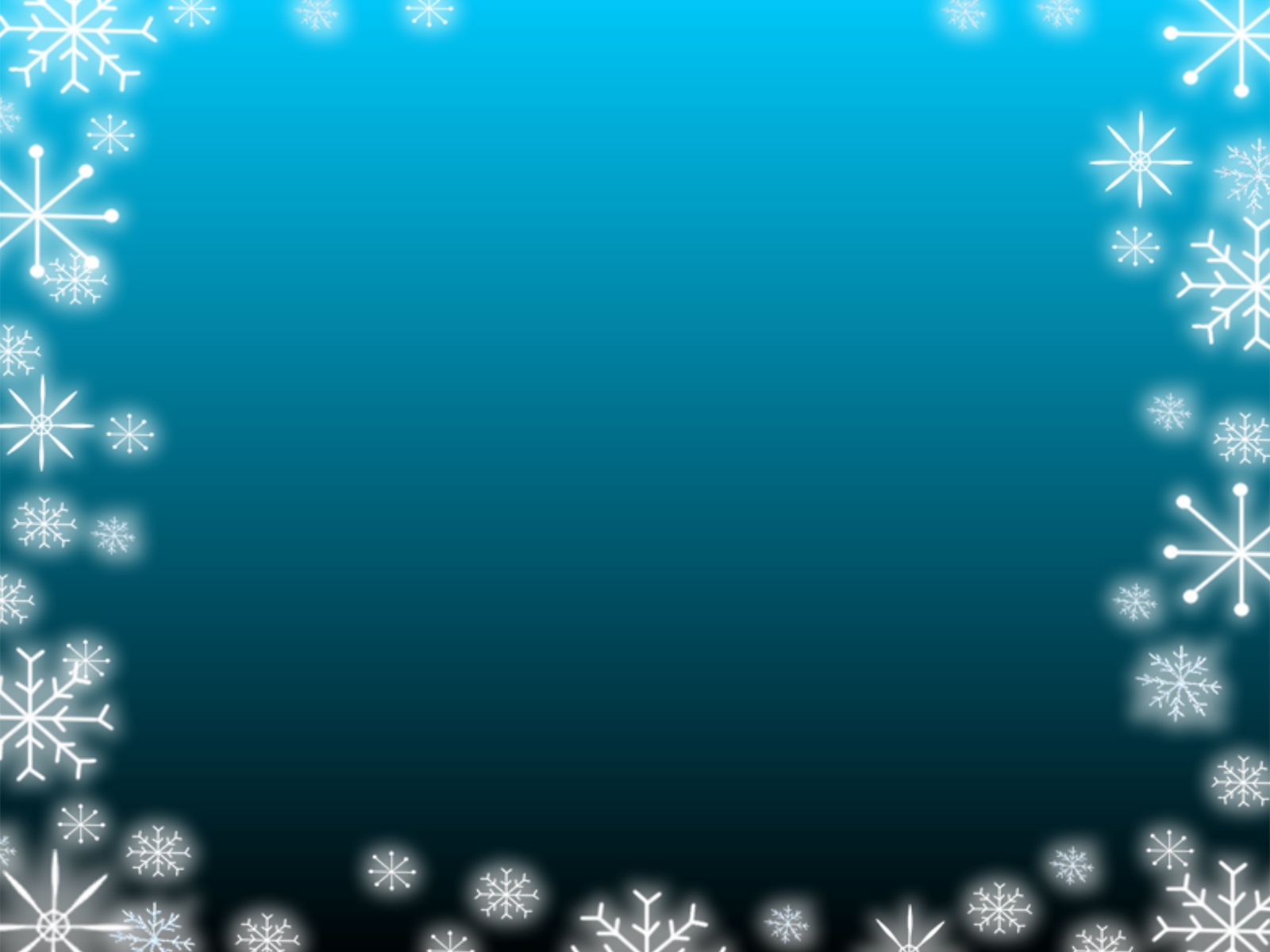 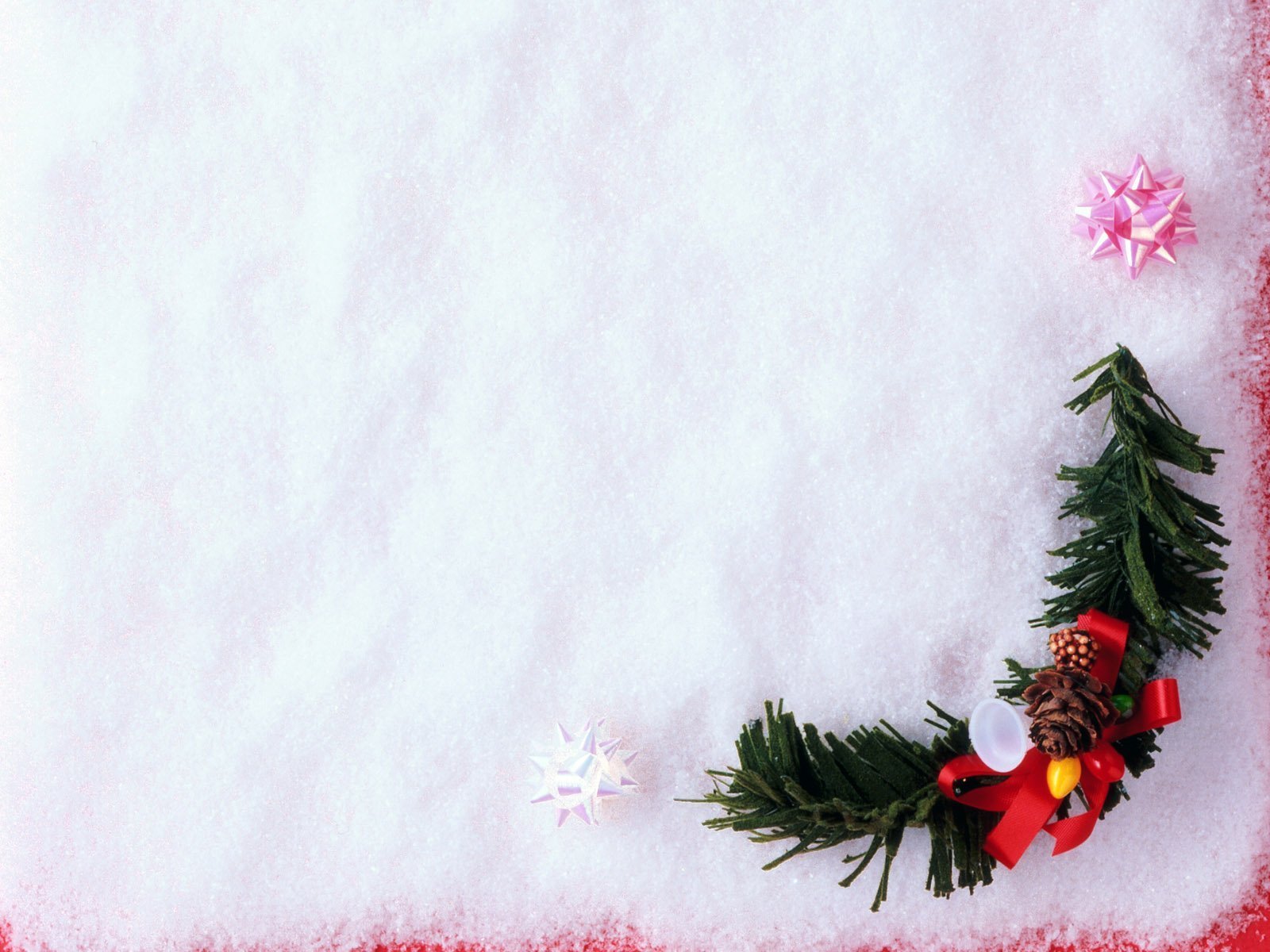 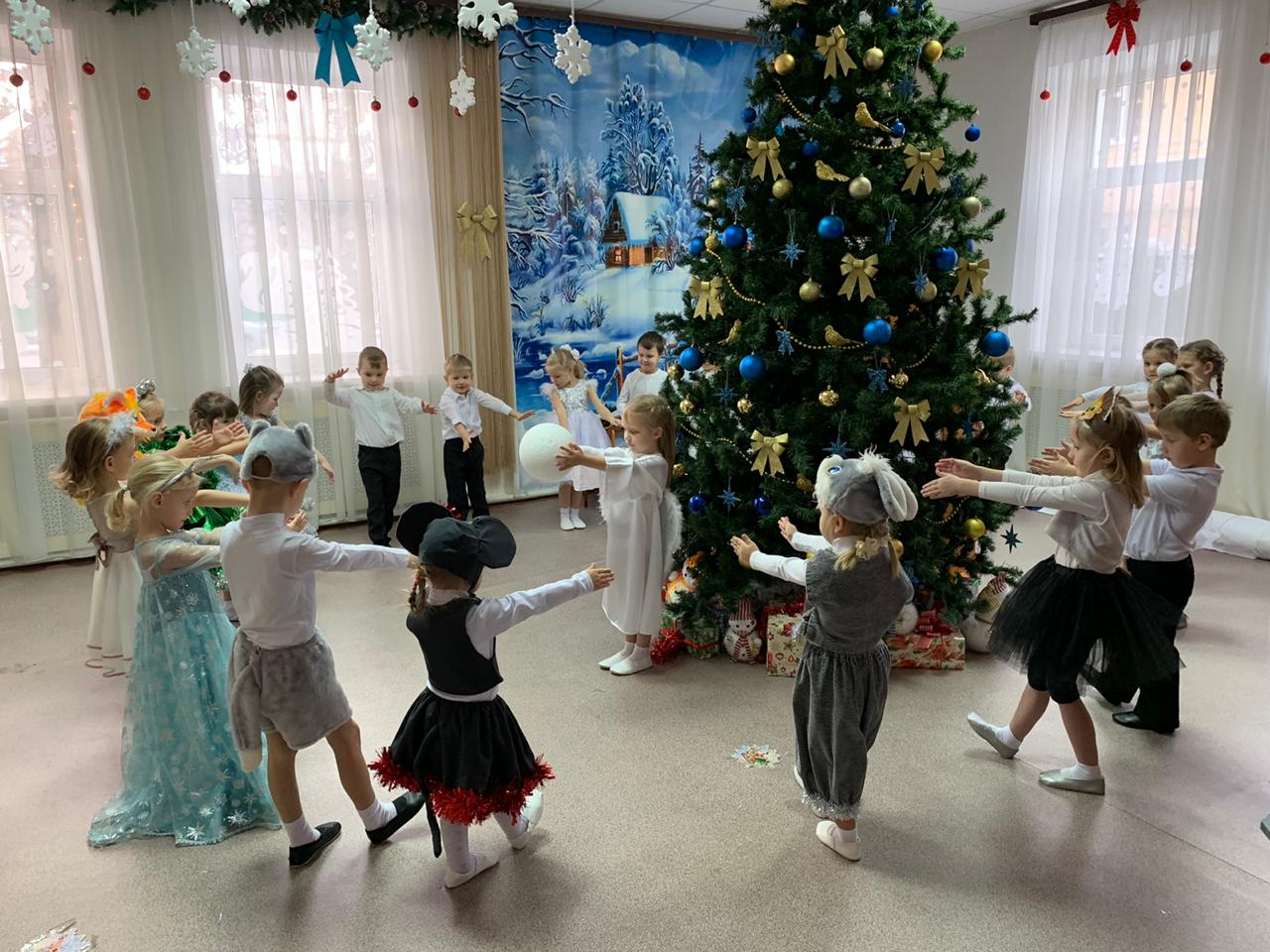 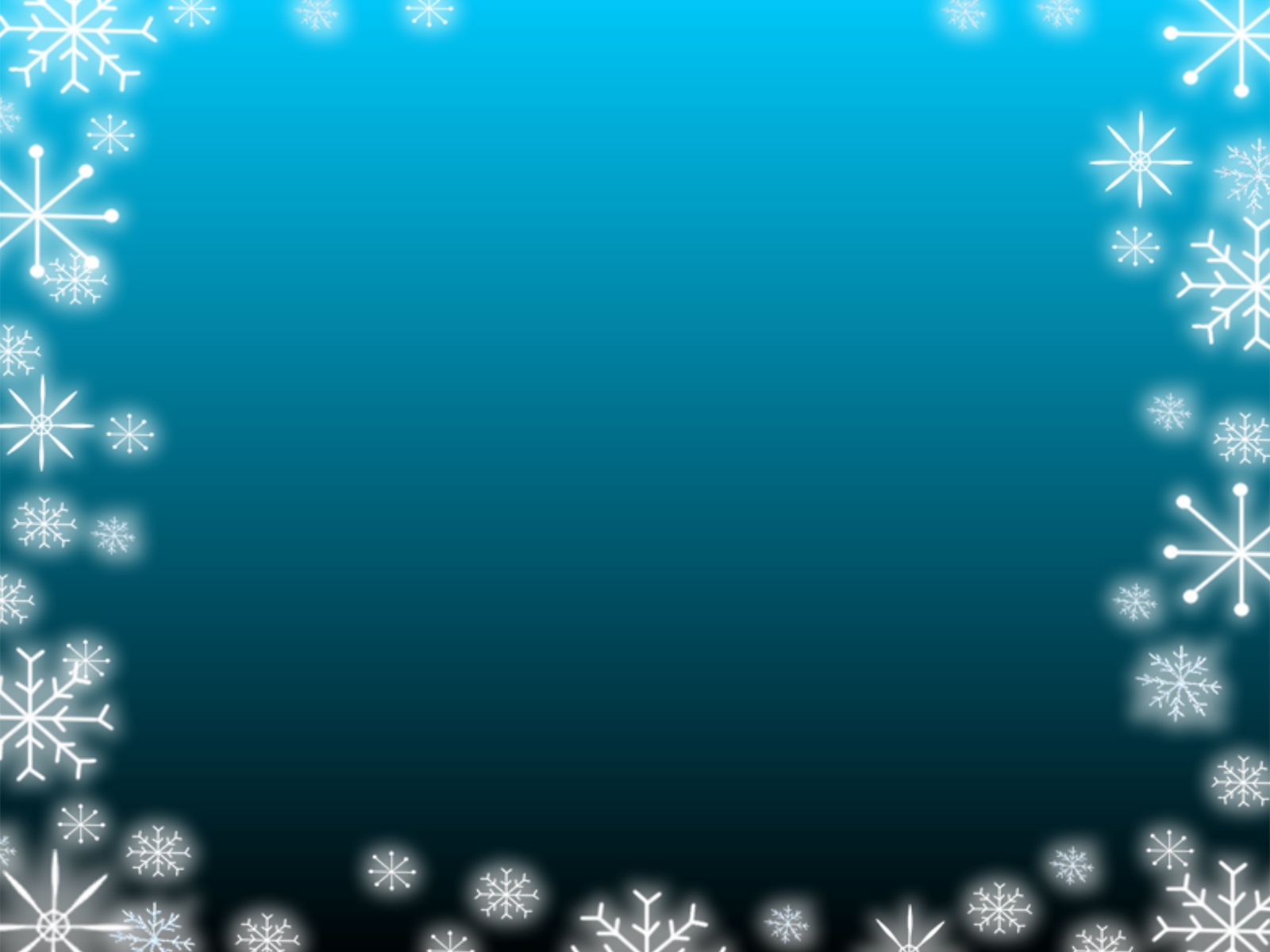 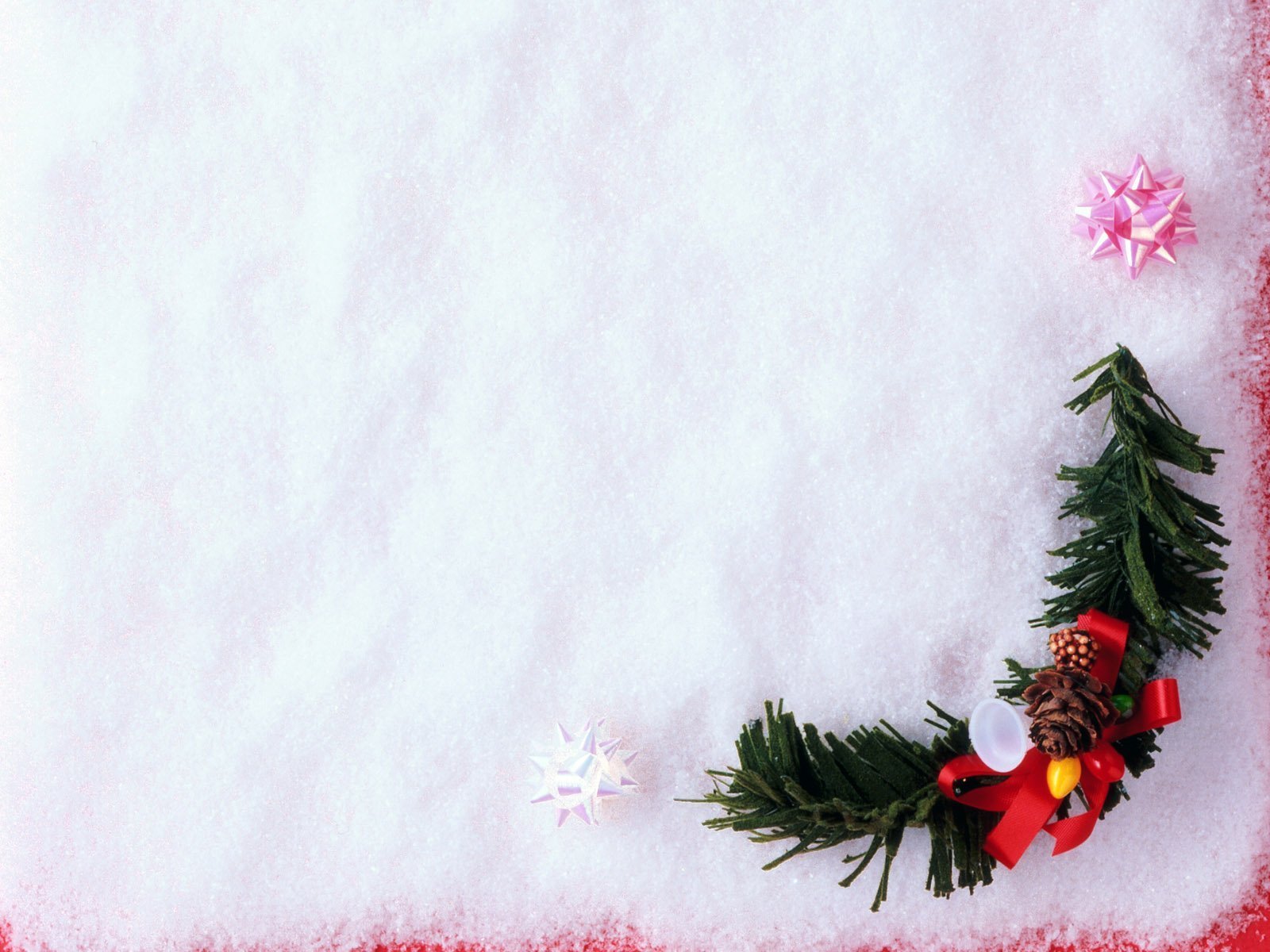 «Танец звездочек»
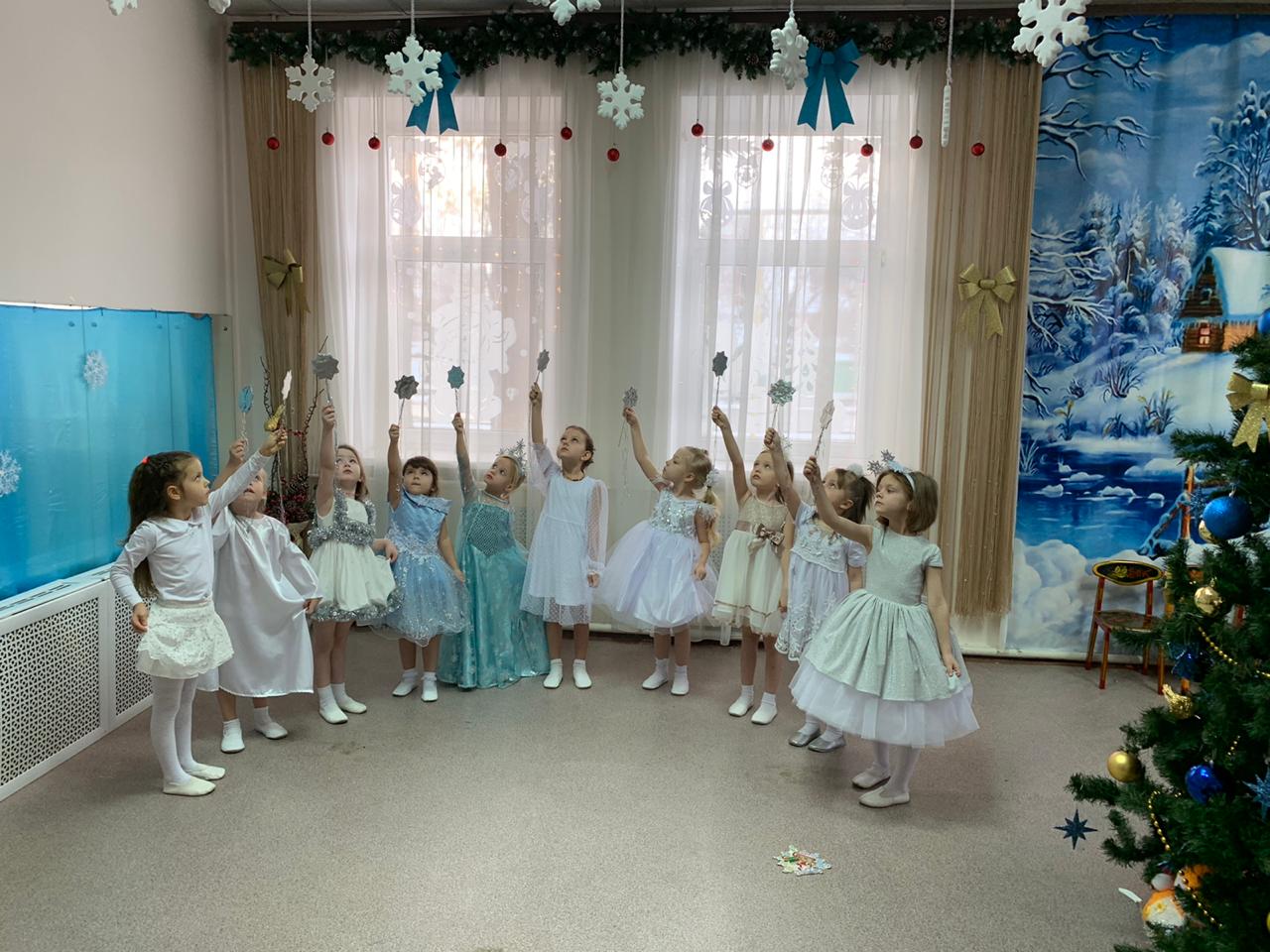 Ну-ка, звездочки, летите,
  Елочку посеребрите!
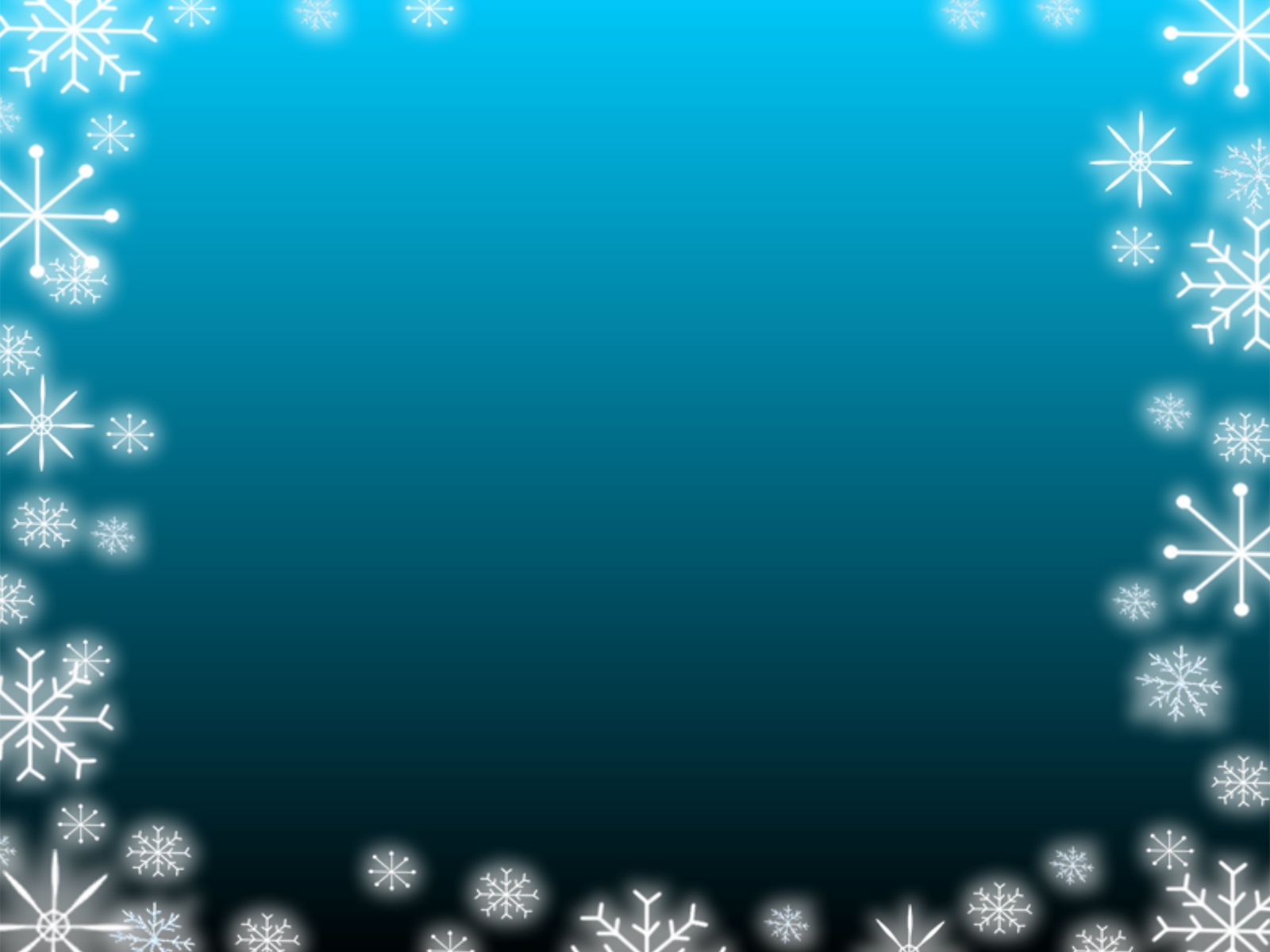 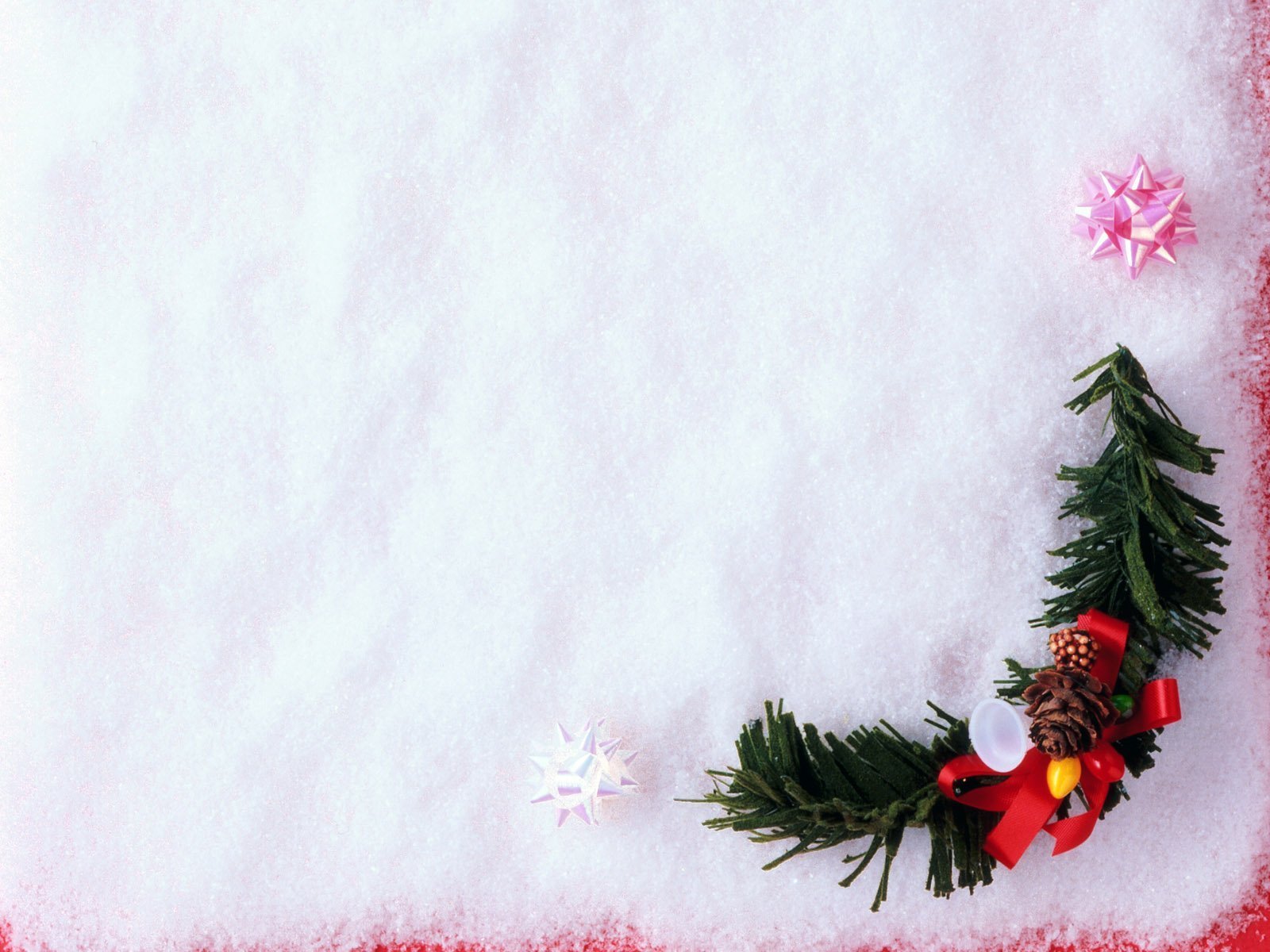 Подарок на Рождество!
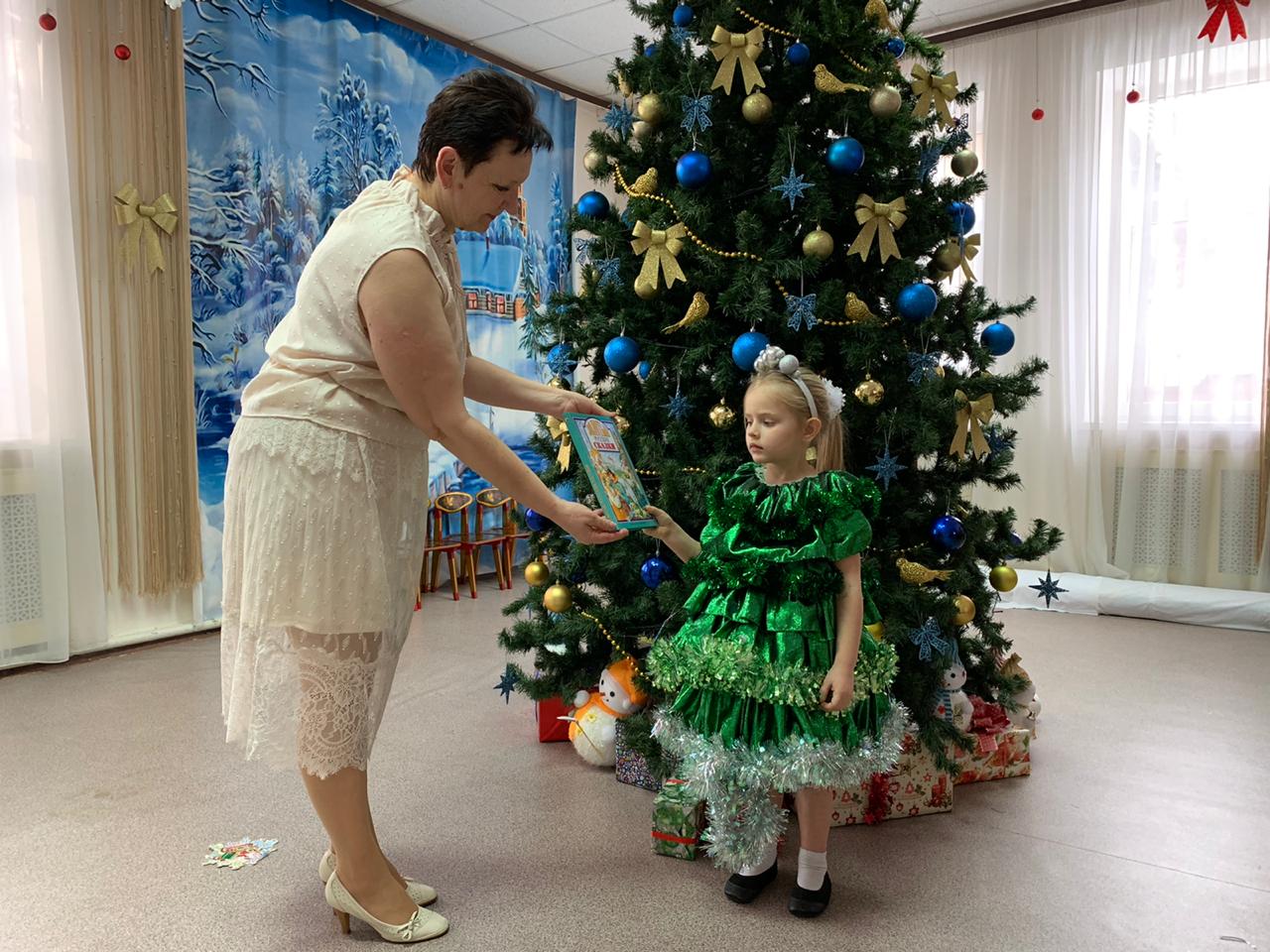 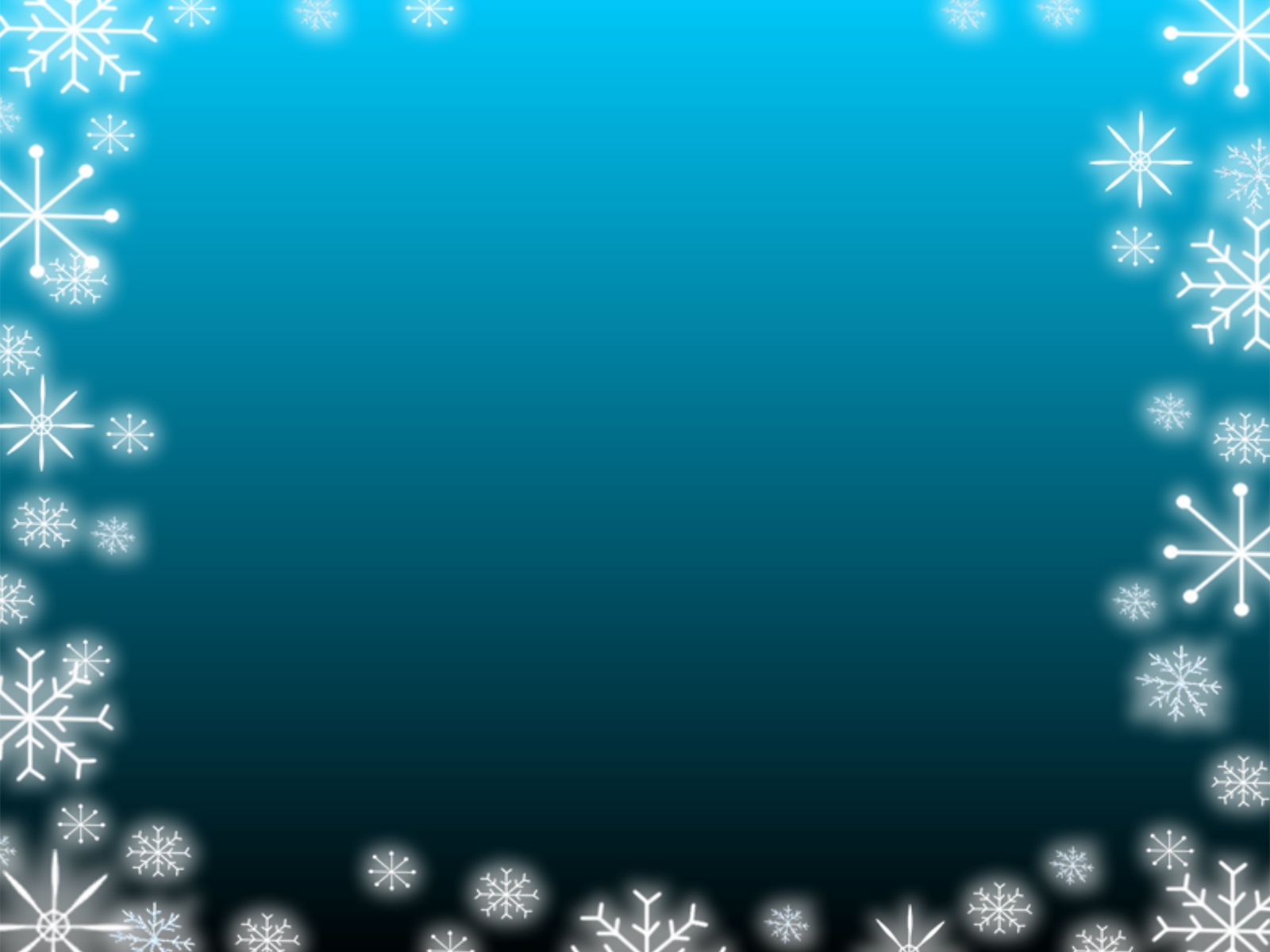 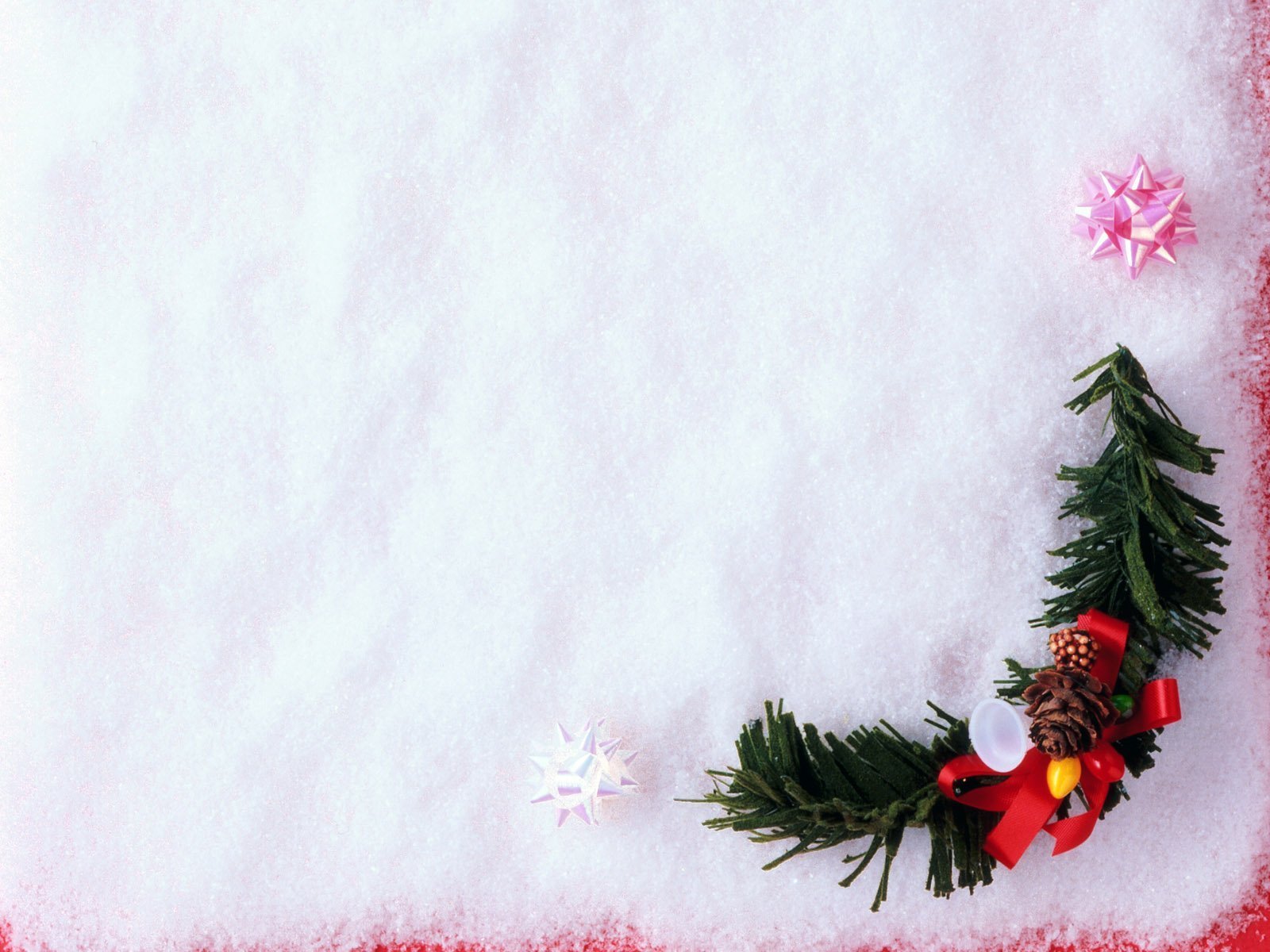 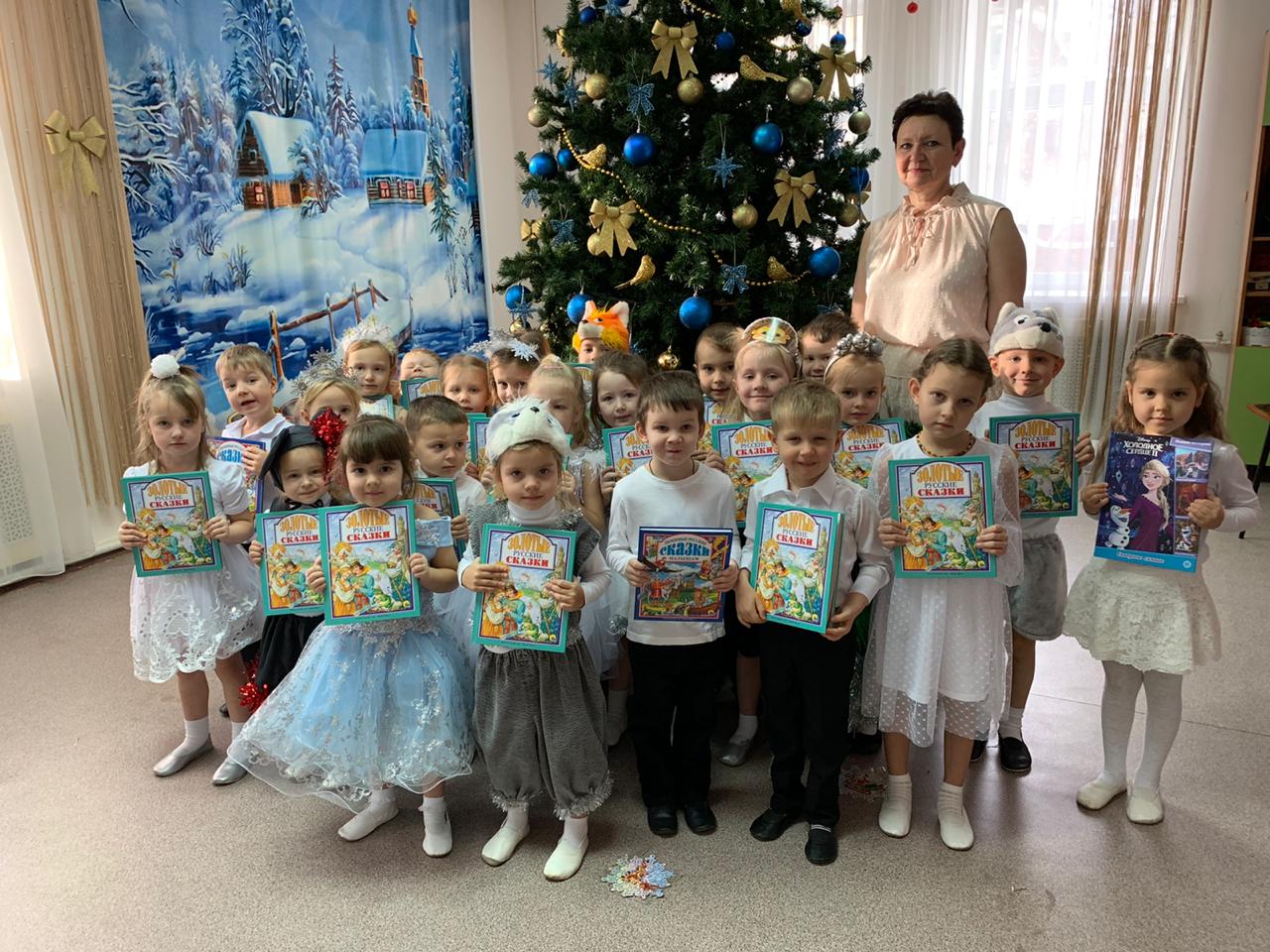 Встретим праздник Рождества!
Говорить друг другу будем
Только добрые слова!